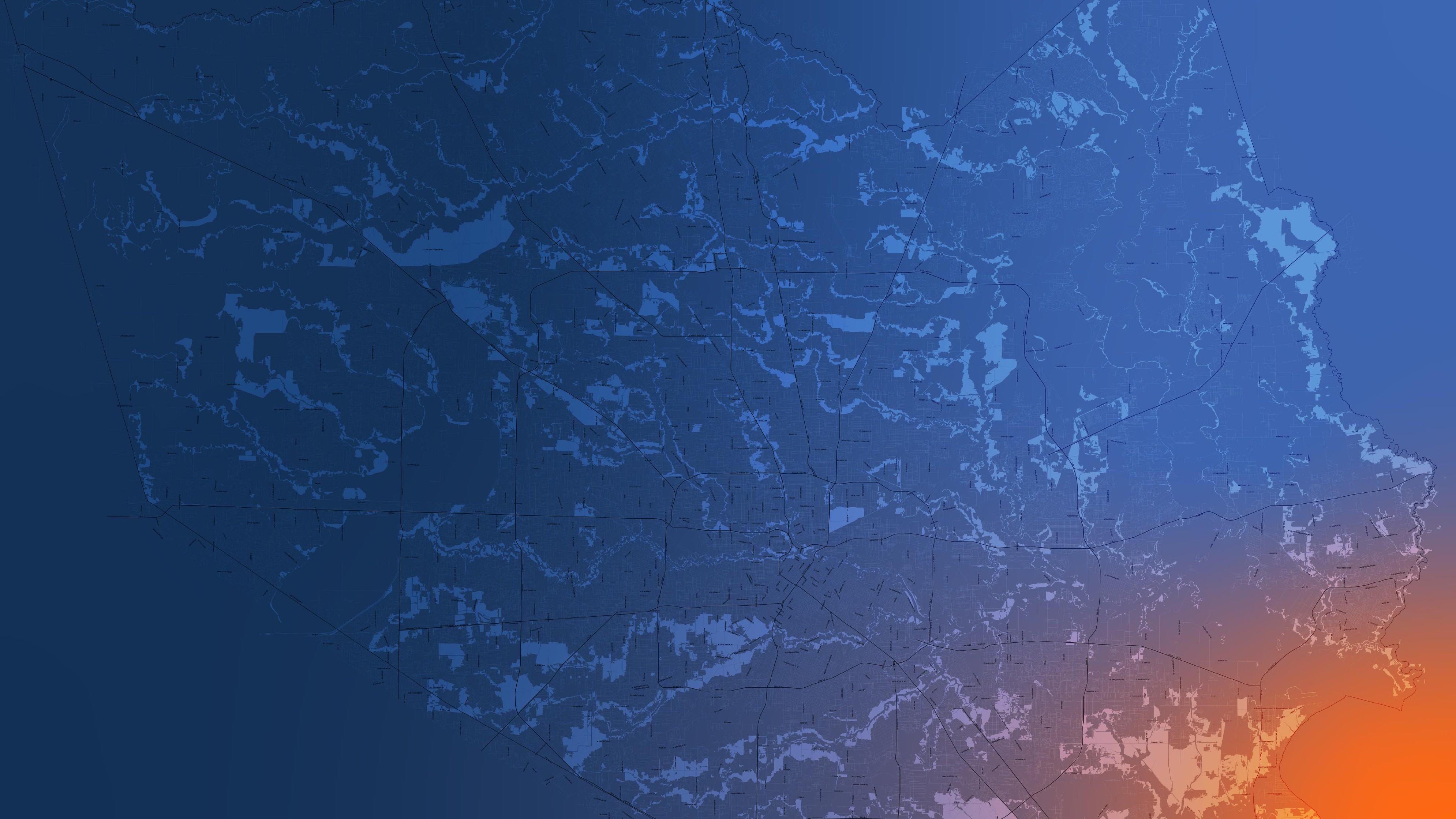 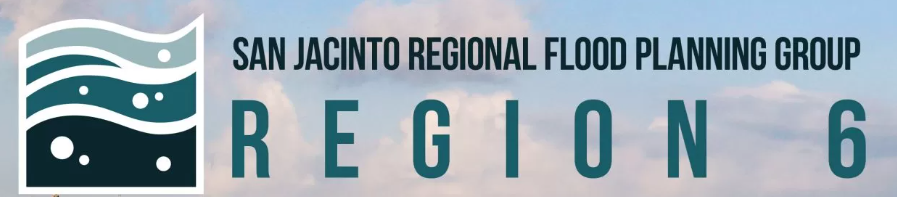 Region 6 - San Jacinto RegionalFlood Planning GroupDecember 14, 20239:00 AM Hybrid Meeting
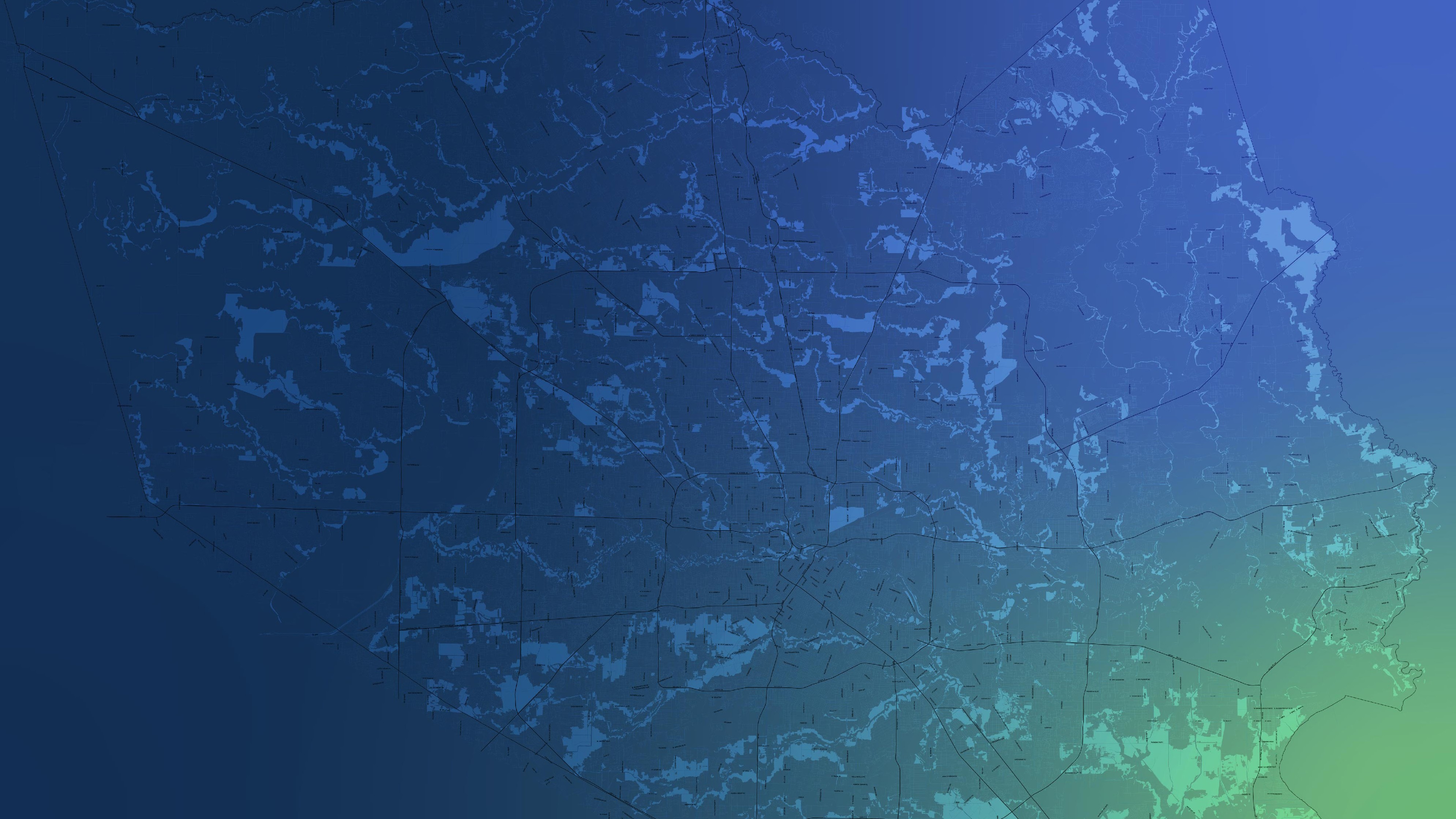 ITEM 1Call to Order
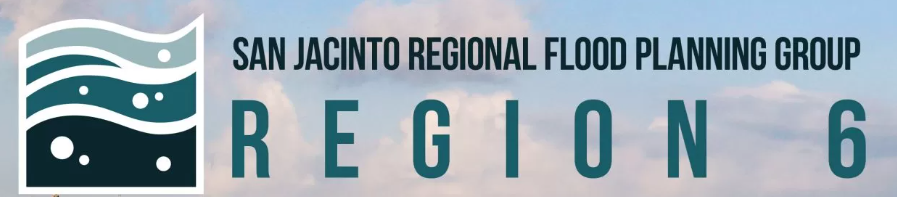 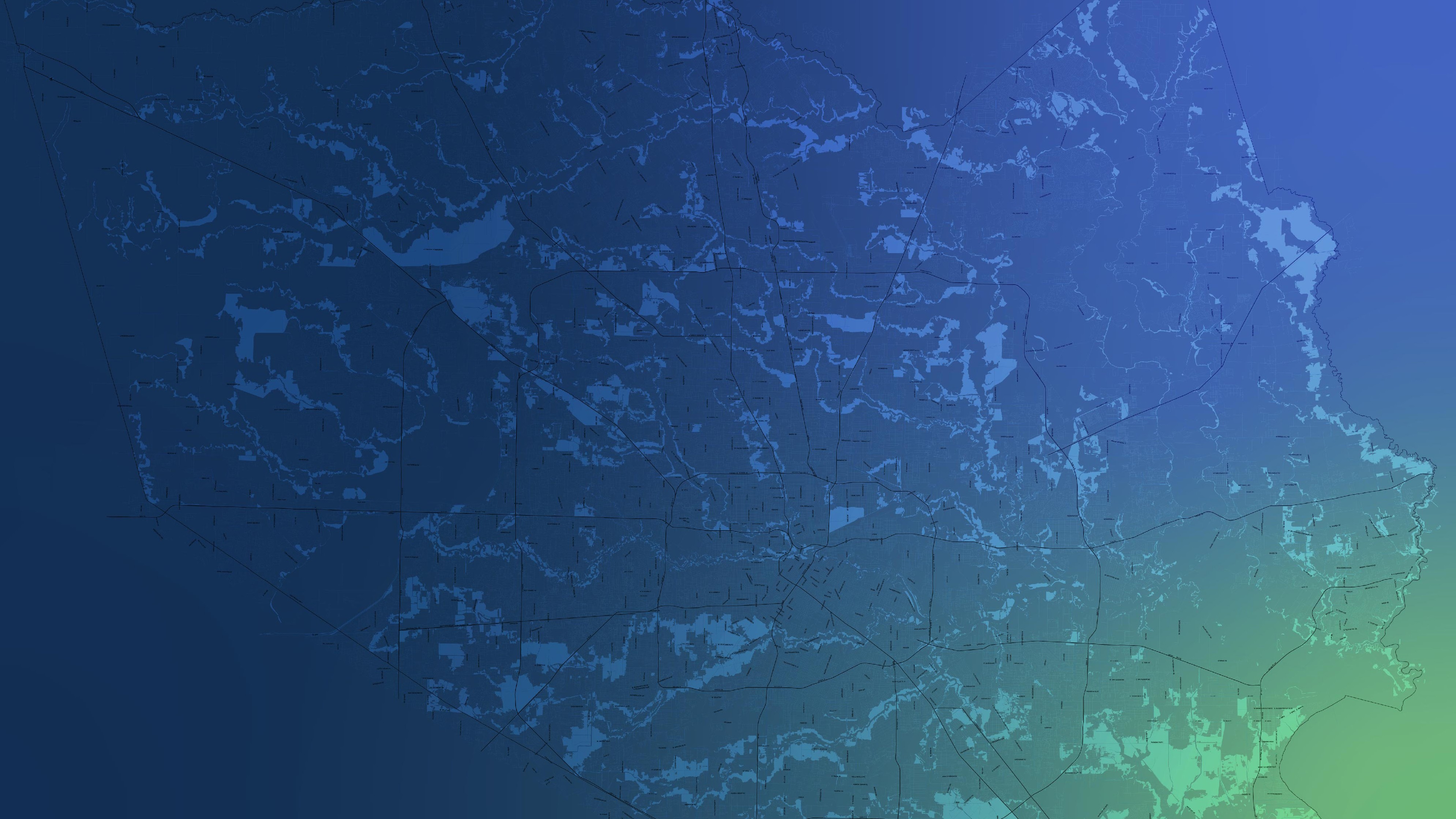 ITEM 2Welcome and Roll Call
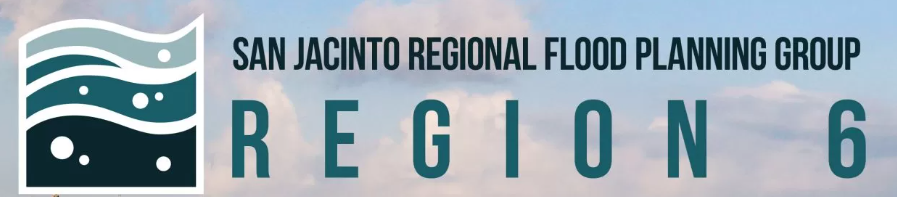 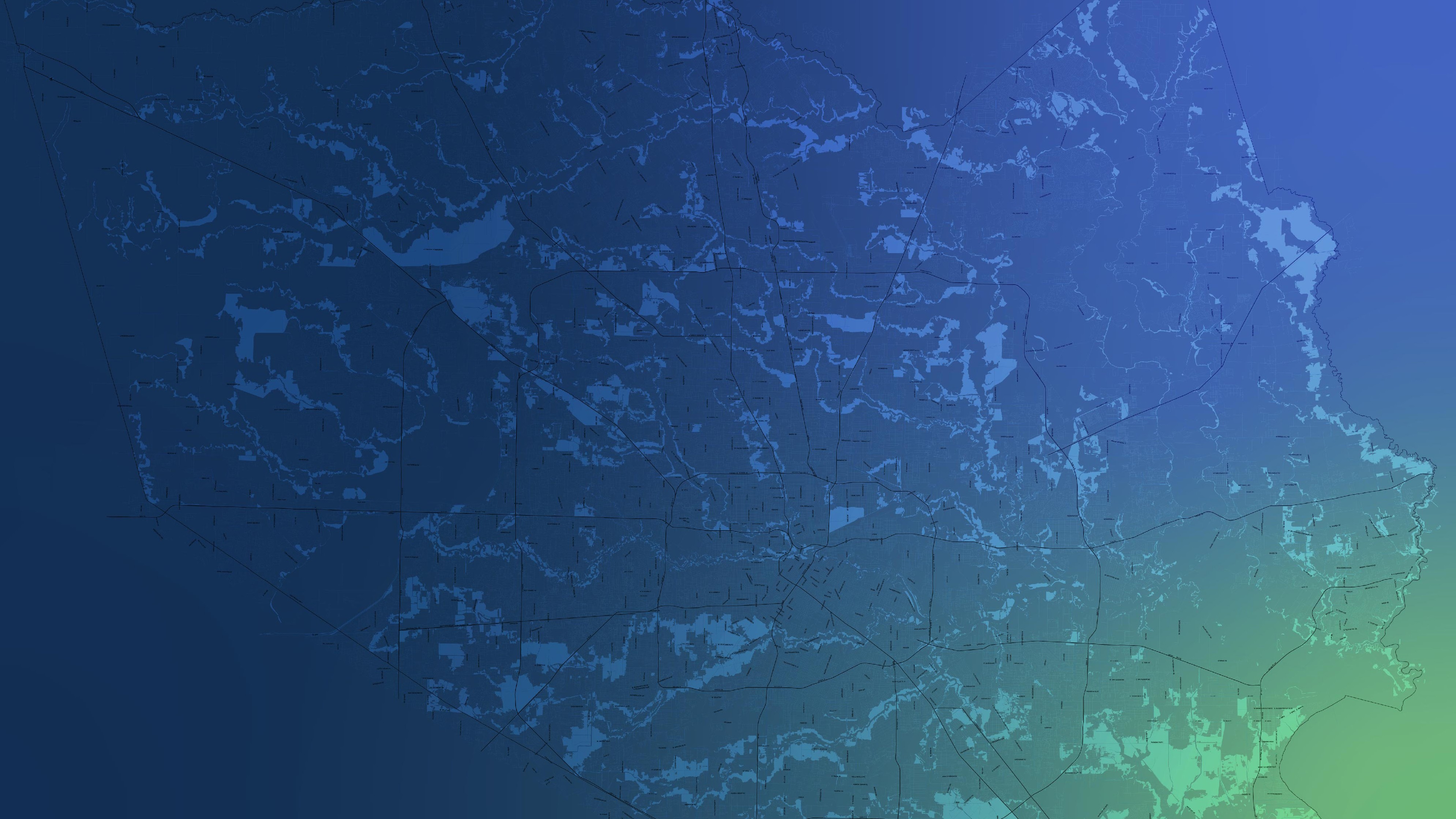 ITEM 3Registered Public Comments on Agenda Items(Limit of 3 Minutes Per Person)
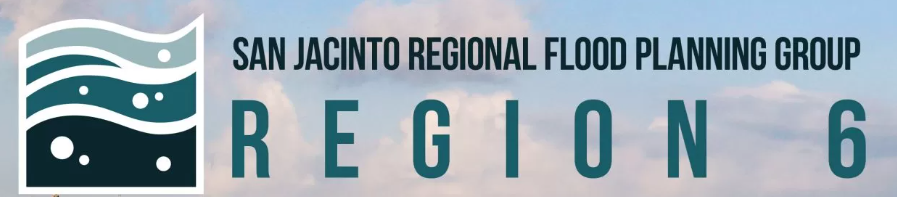 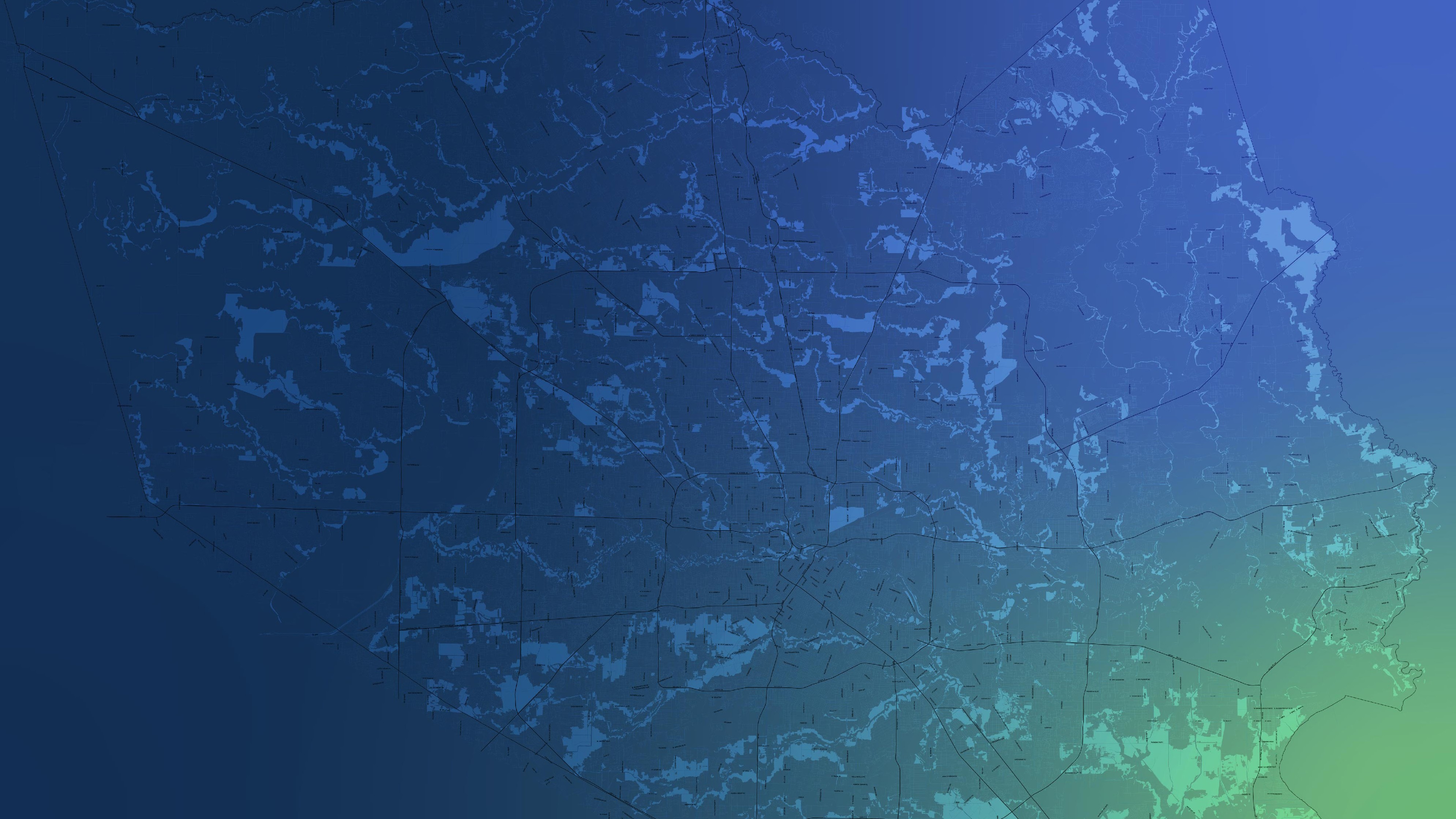 ITEM 4Texas Water Development Board Update
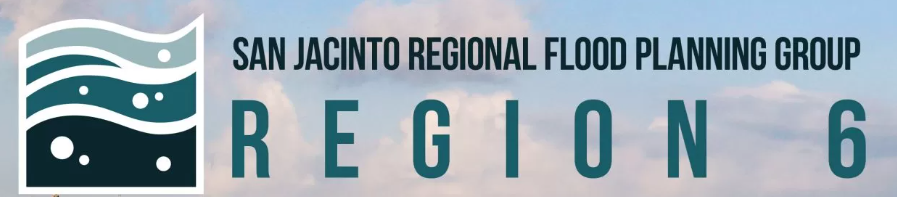 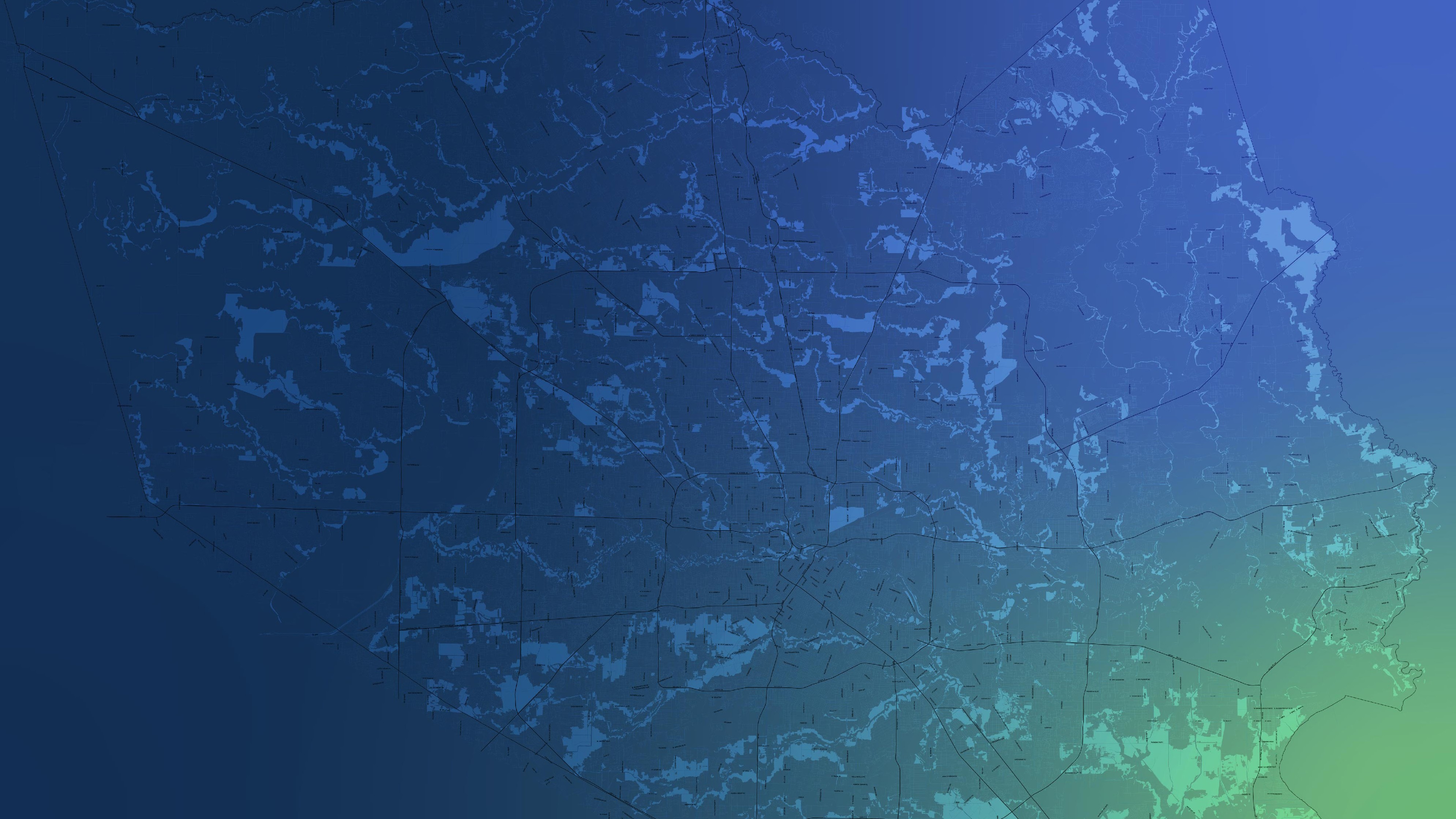 ITEM 5Approval of Meeting Minutes  - October 2023
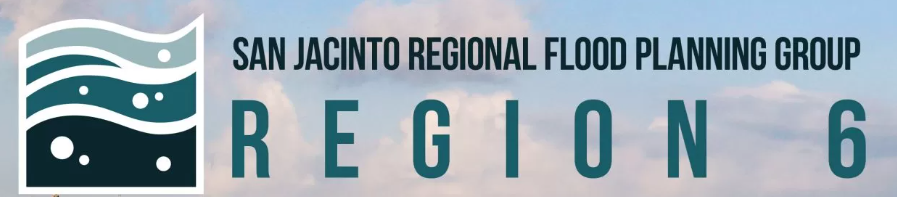 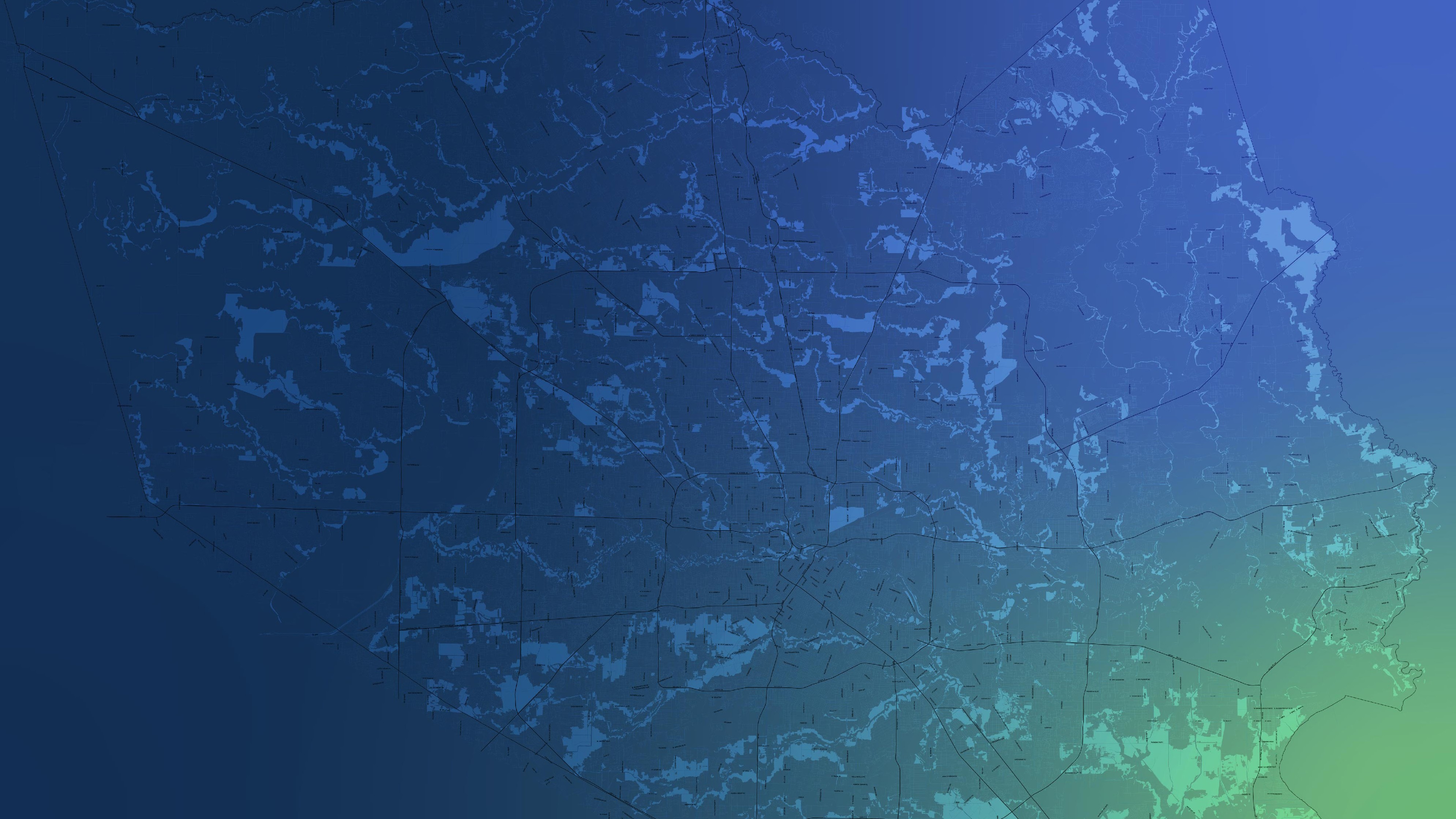 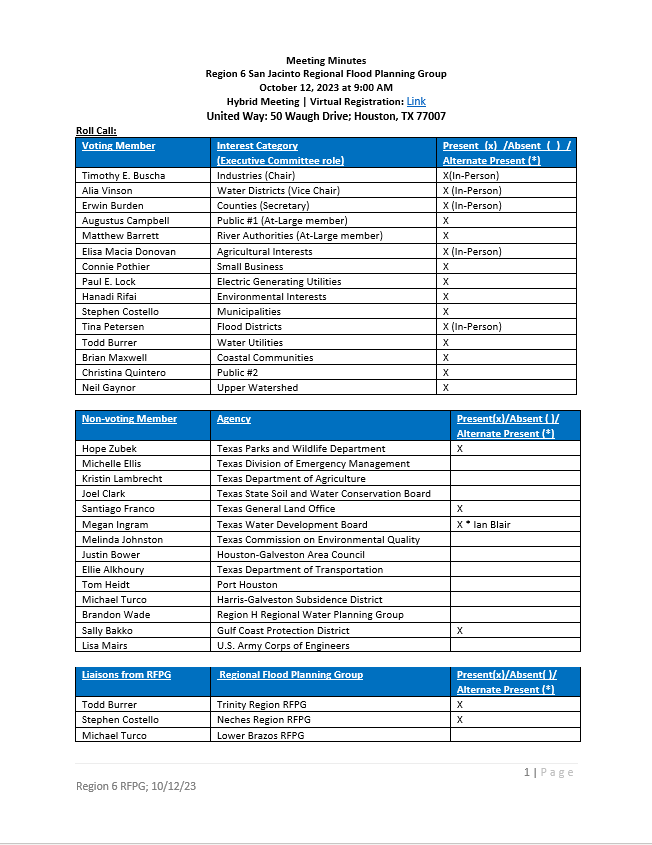 ITEM 5Approval of Meeting Minutes
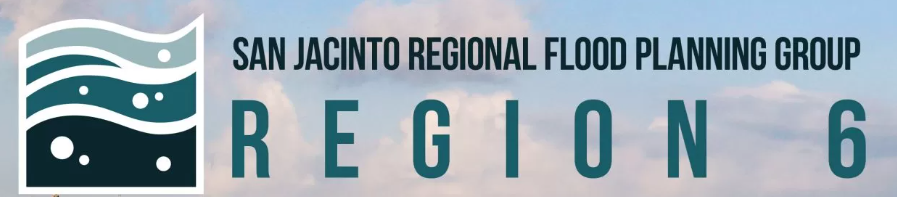 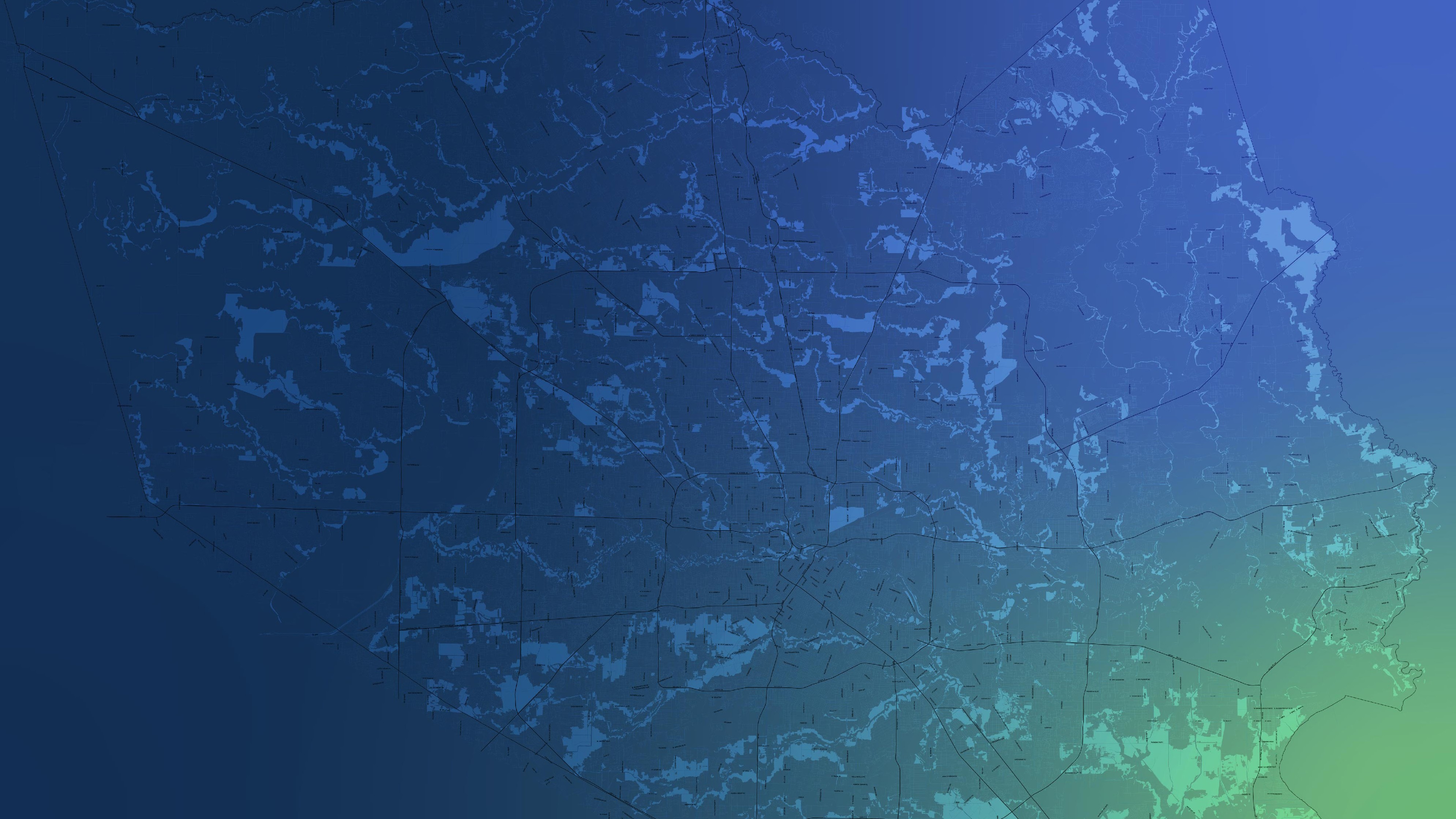 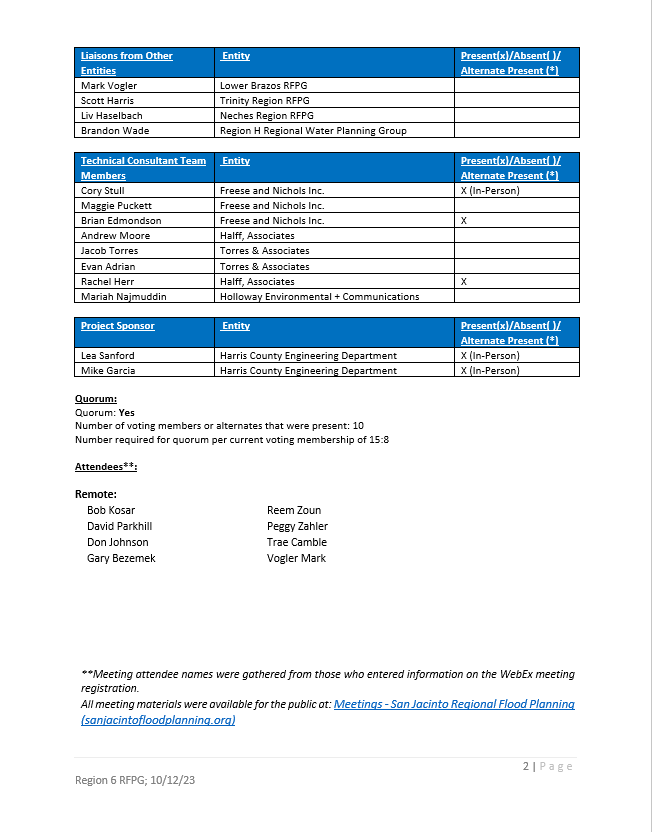 ITEM 5Approval of Meeting Minutes
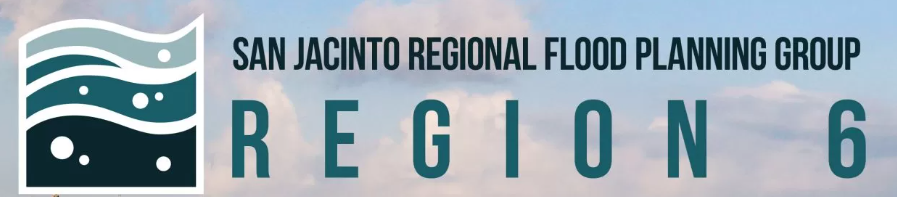 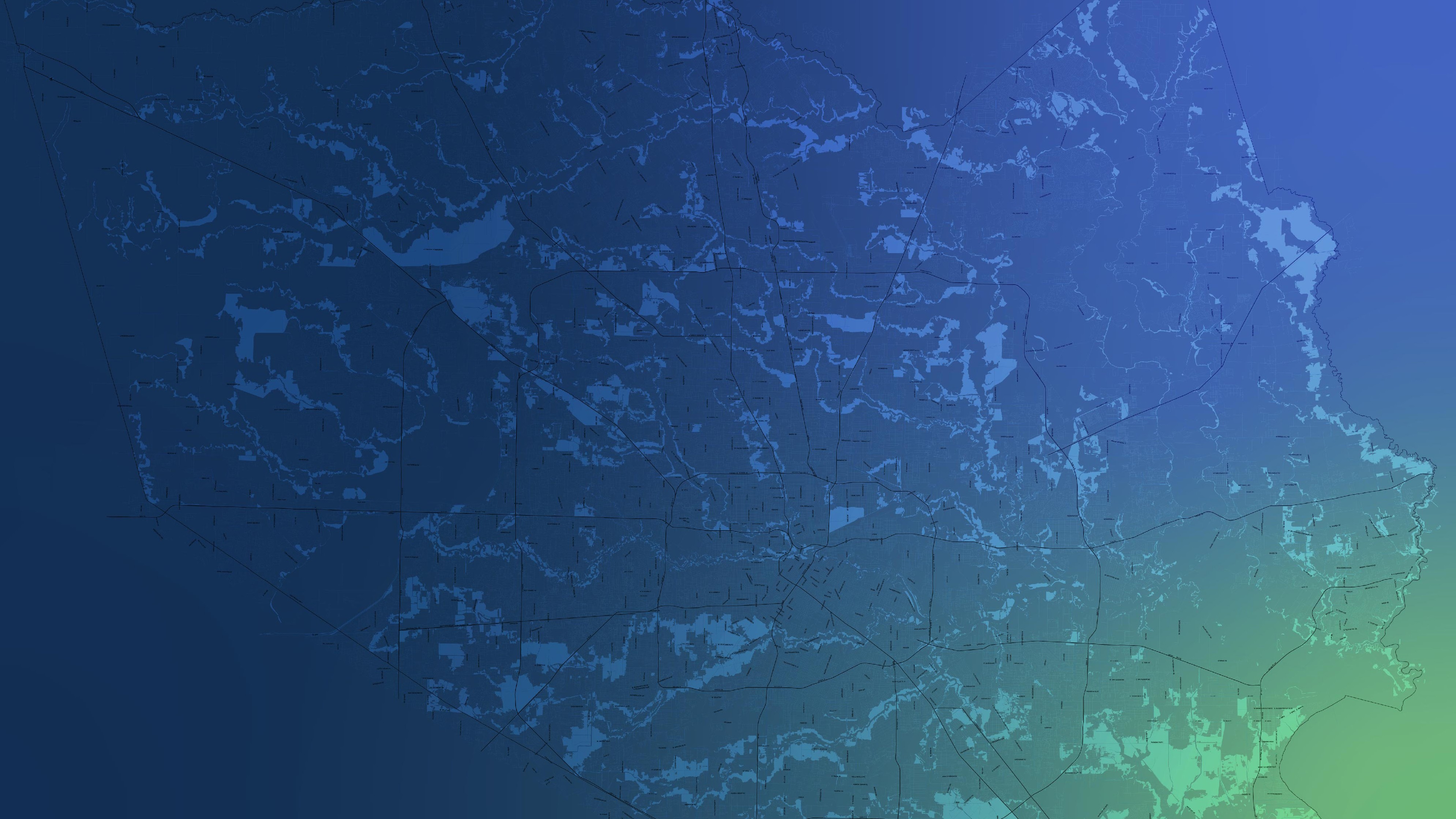 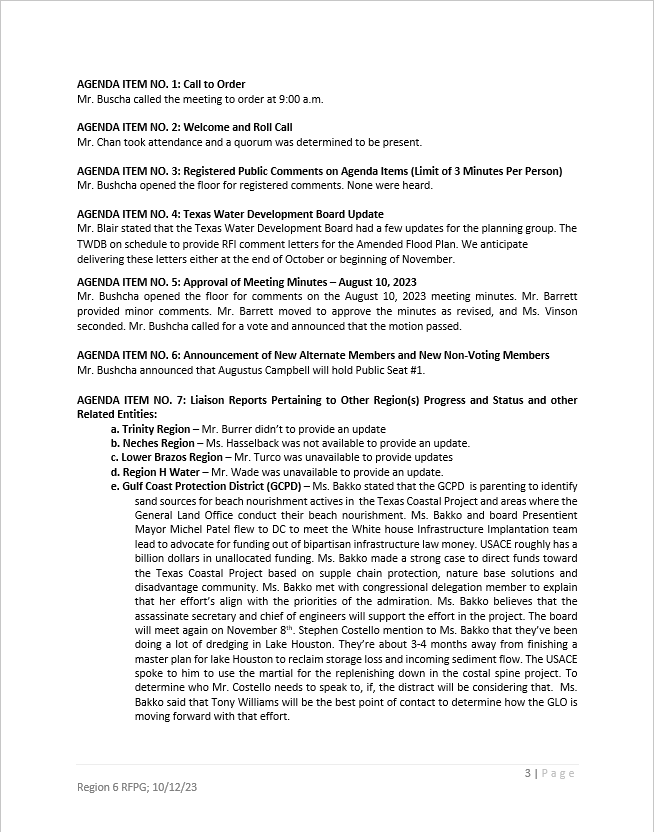 ITEM 5Approval of Meeting Minutes
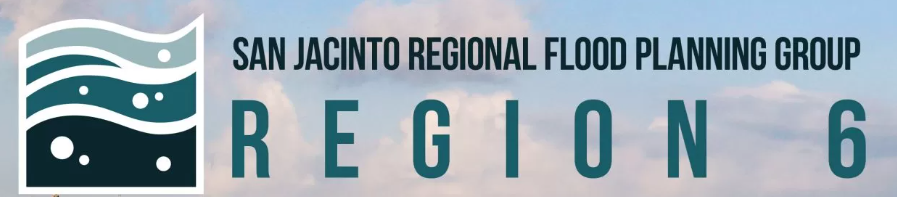 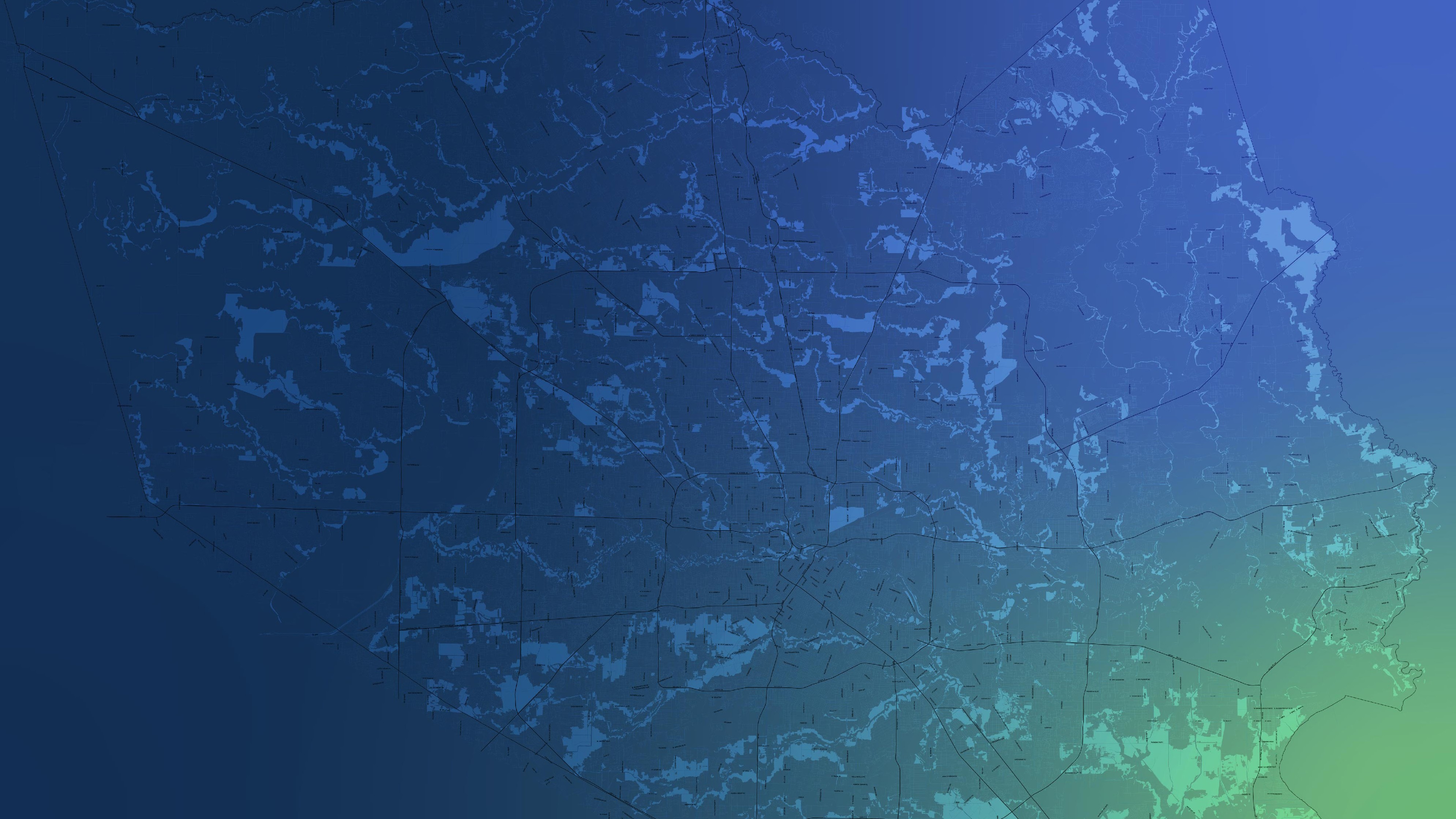 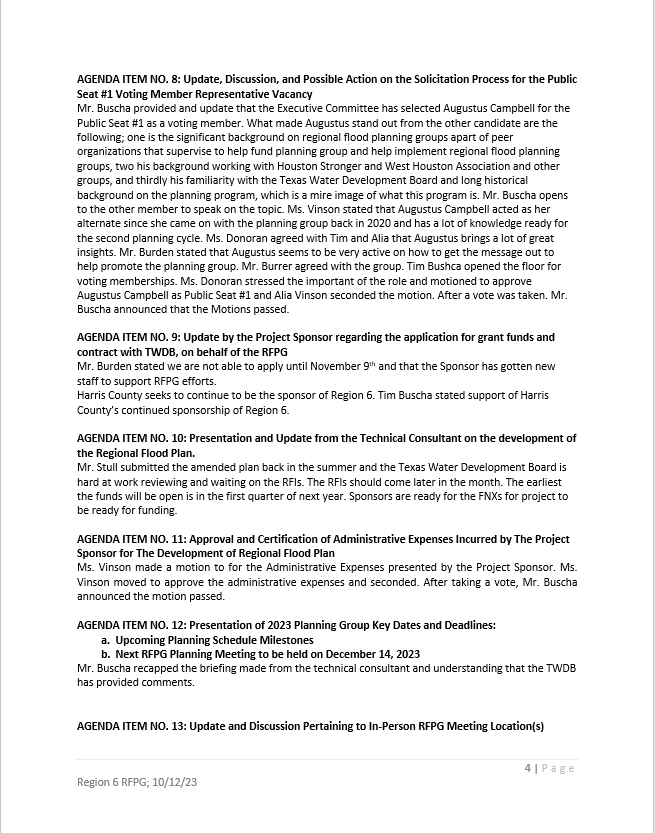 ITEM 5Approval of Meeting Minutes
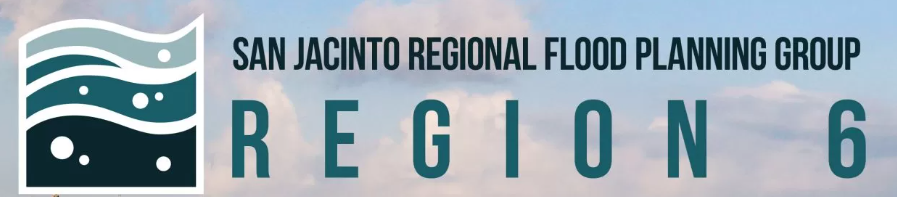 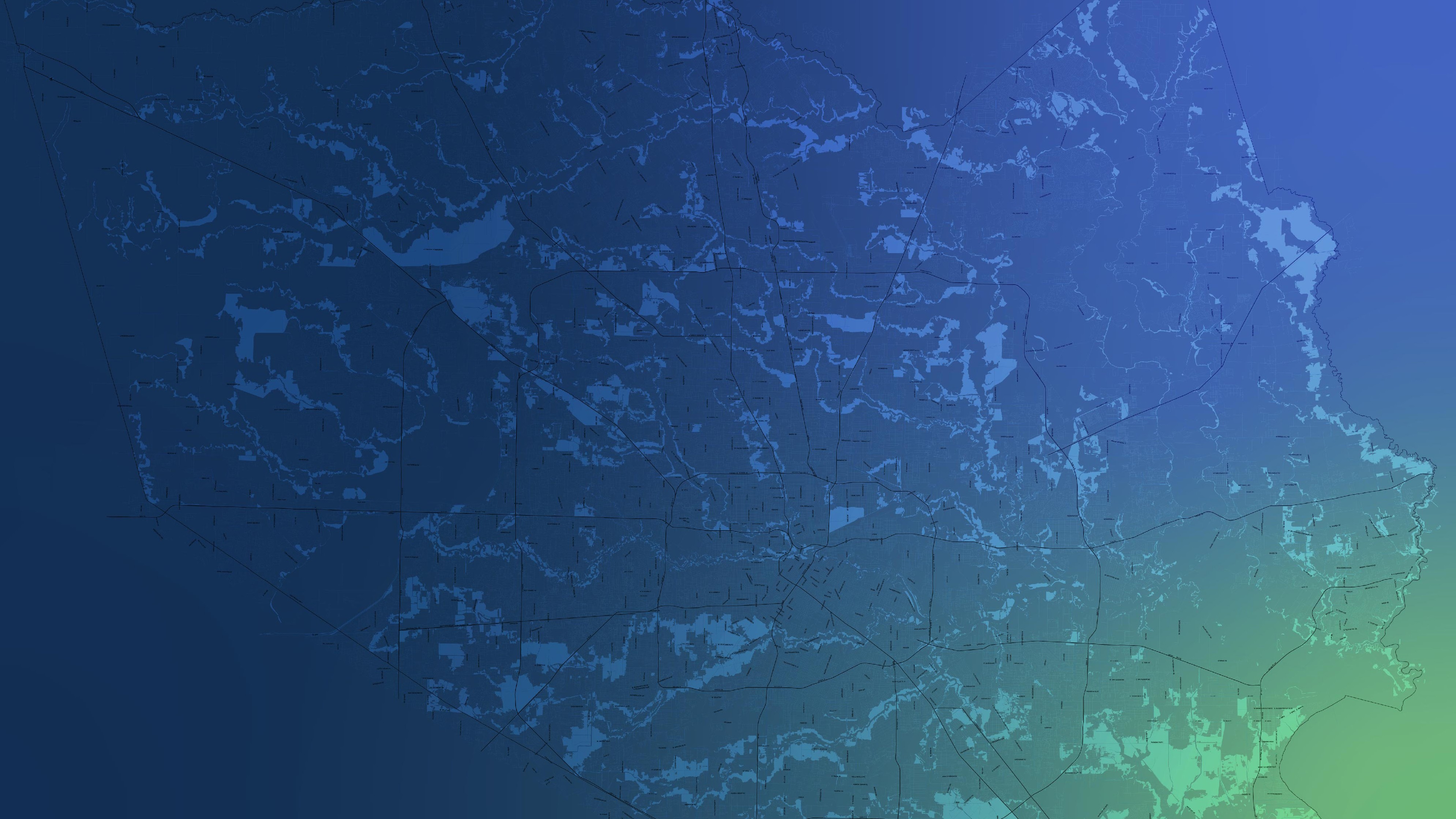 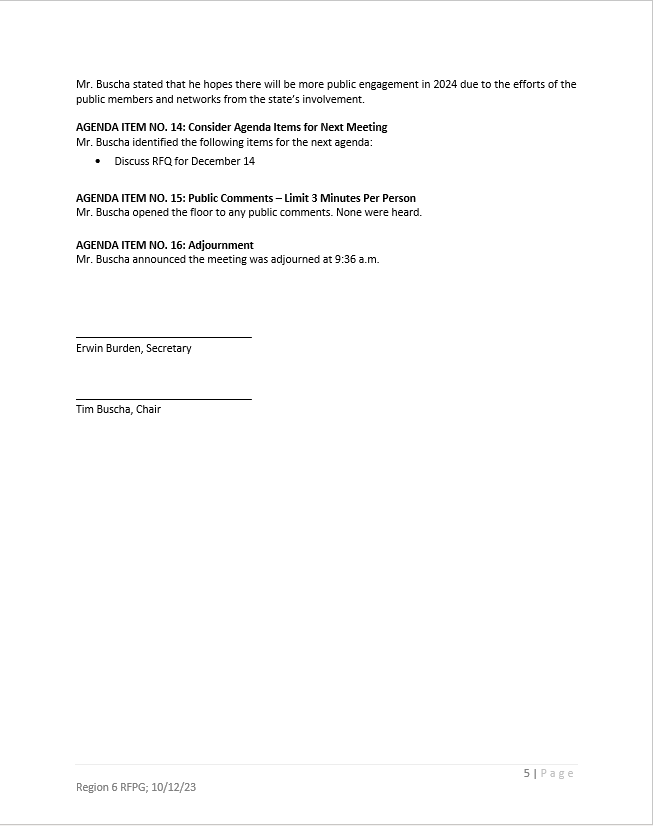 ITEM 5Approval of Meeting Minutes
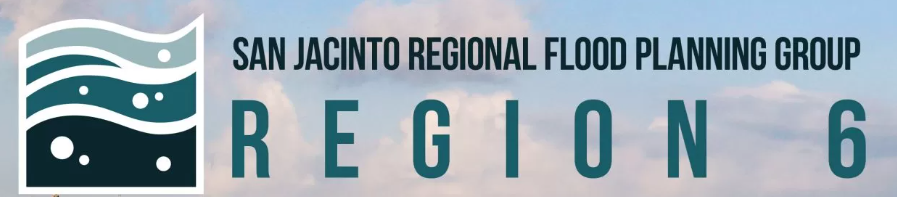 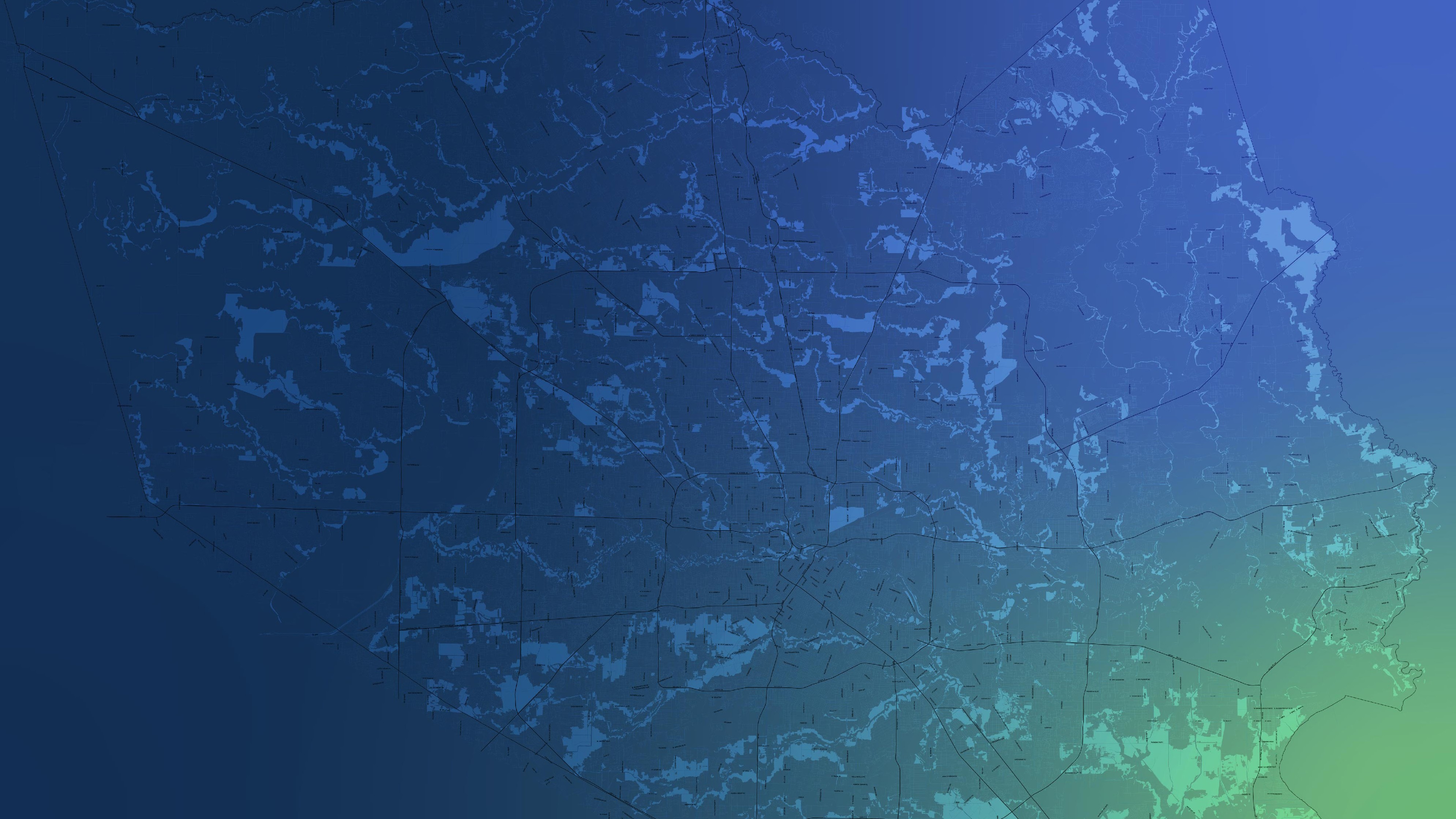 ITEM 6Announcement of New Alternate Members and New Non-Voting Members
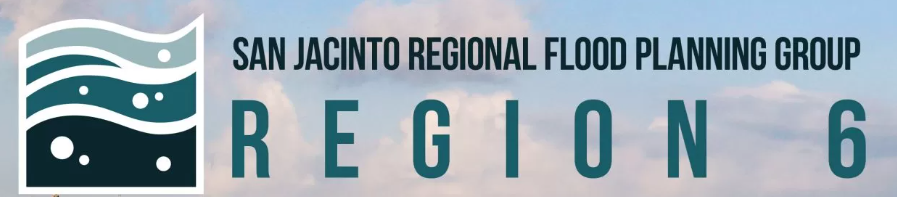 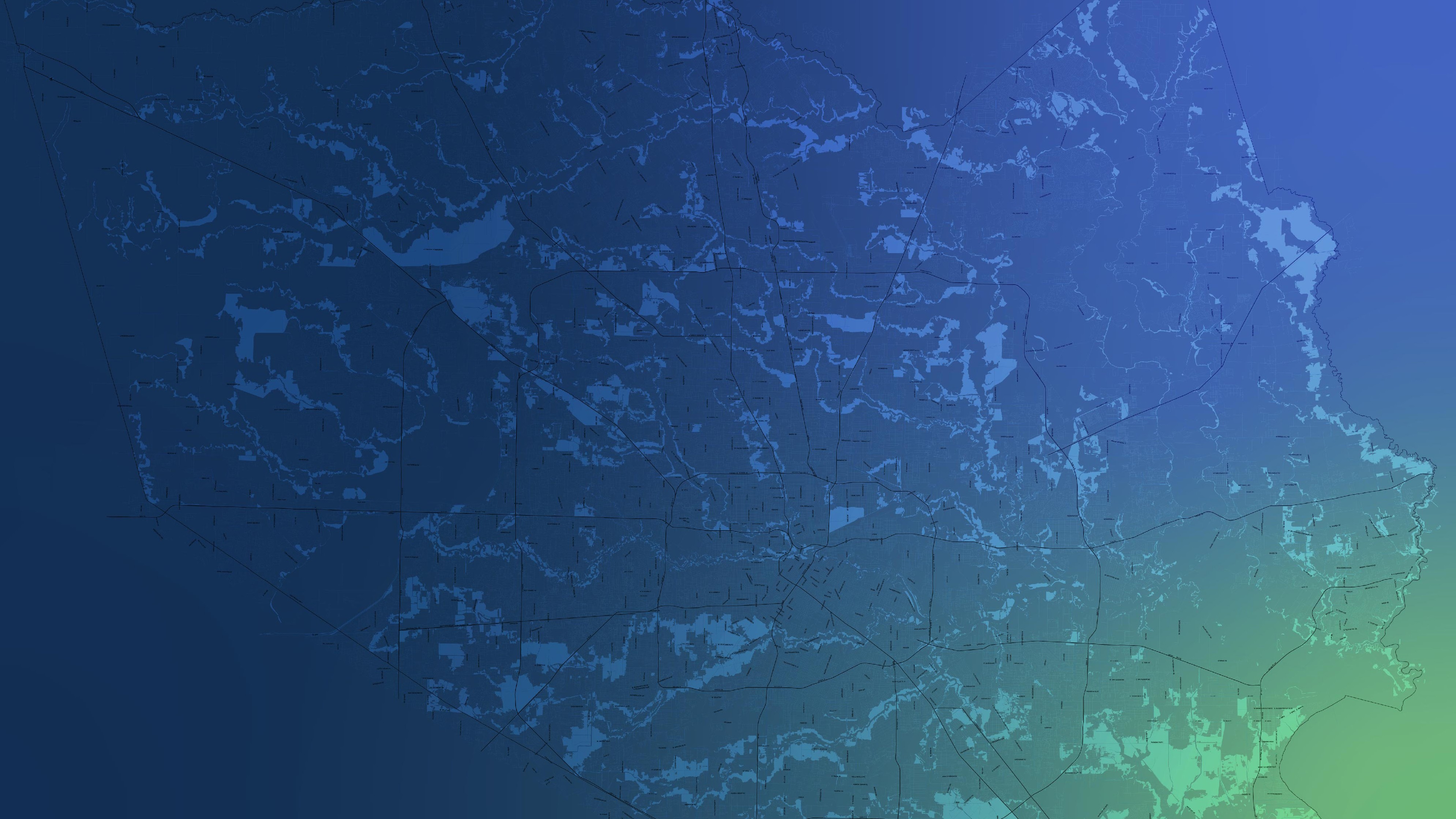 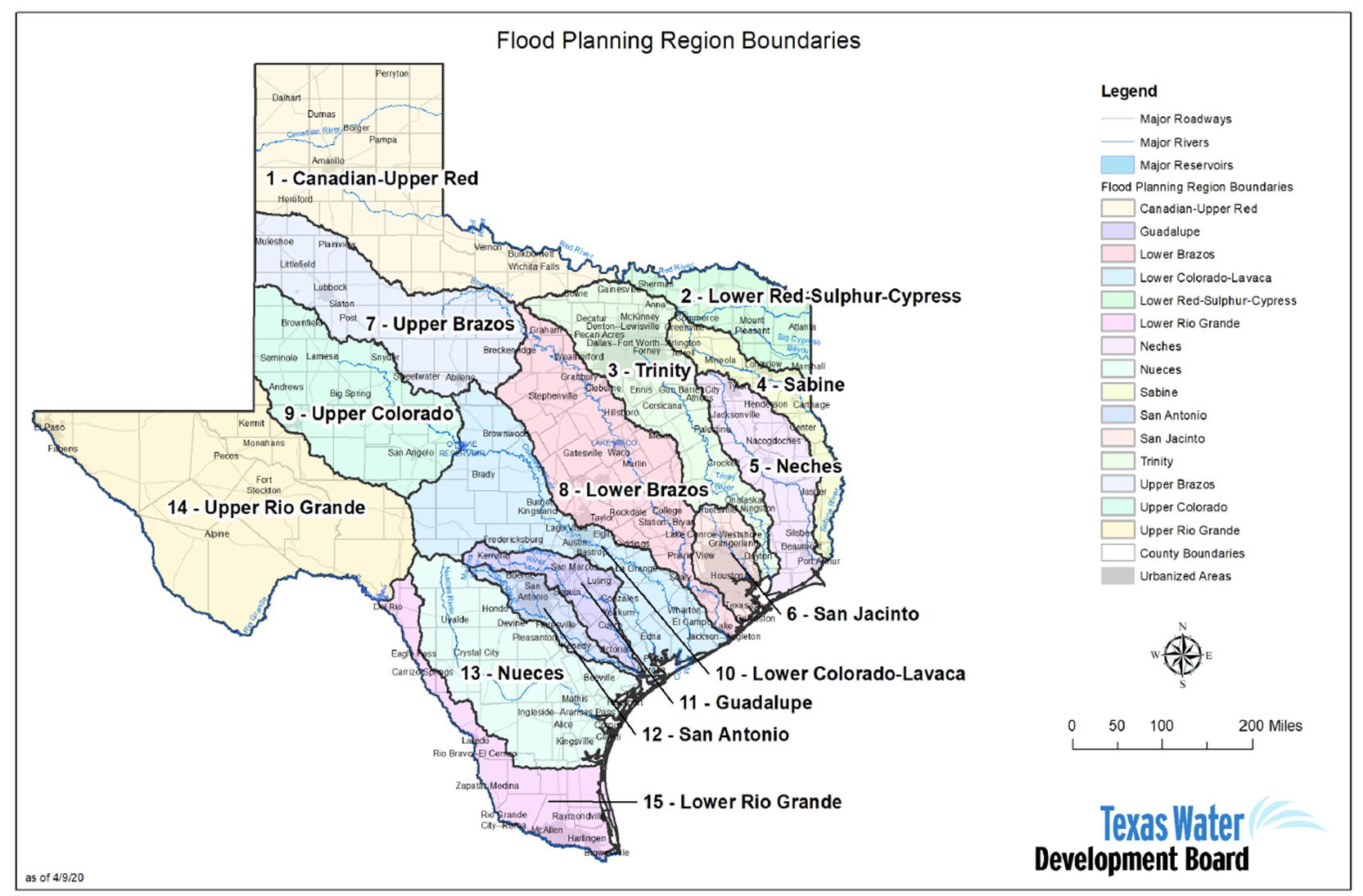 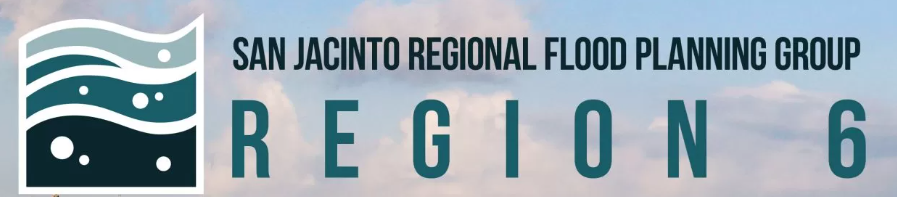 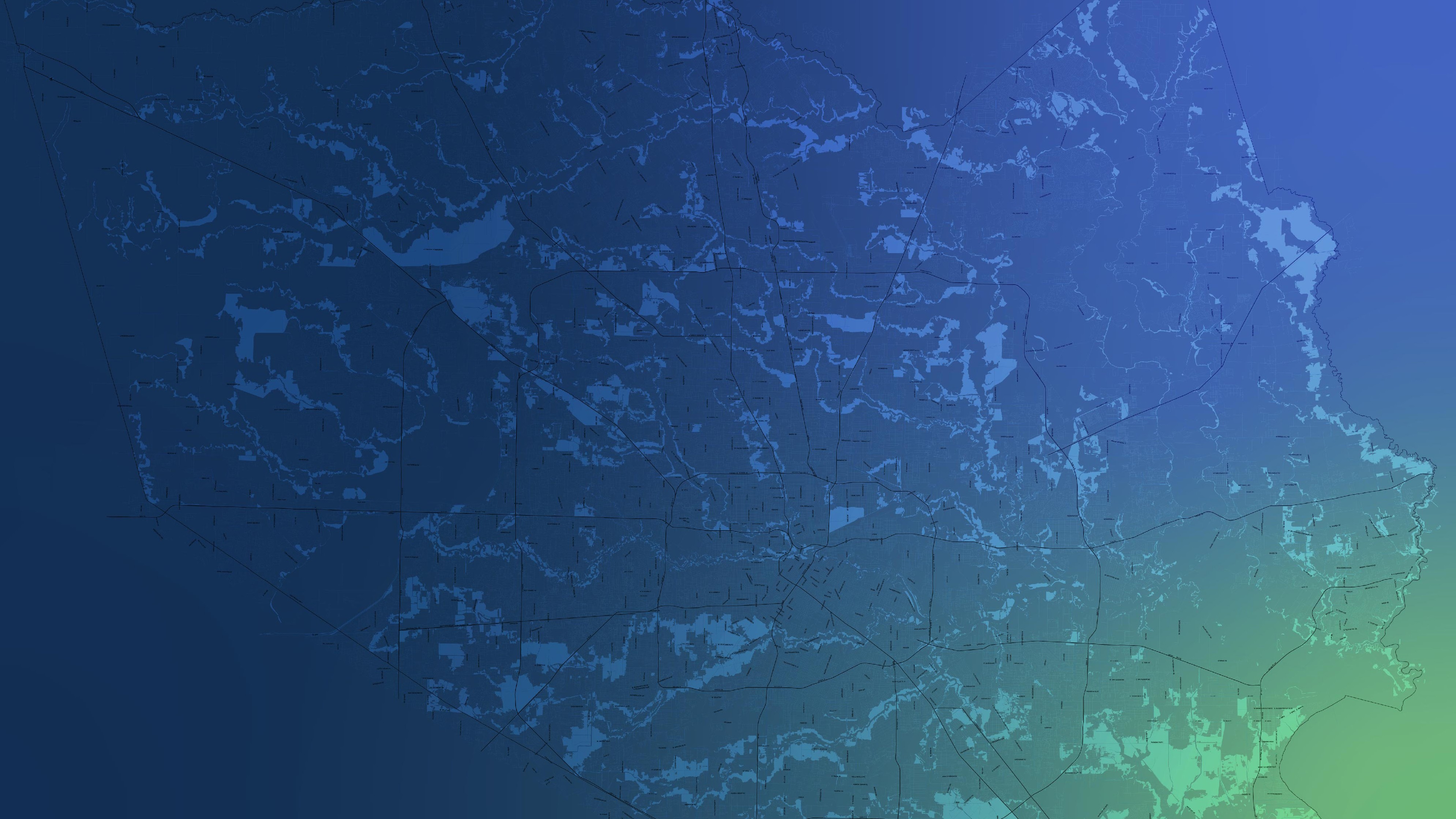 ITEM 7Liaison Reports Pertaining to Other Region(s) Progress and Status and other Related Entities:	a.	Trinity Region	b.	Neches Region	c.	Lower Brazos Region	d.	Region H Water	e. Gulf Coast Protection District (GCPD)
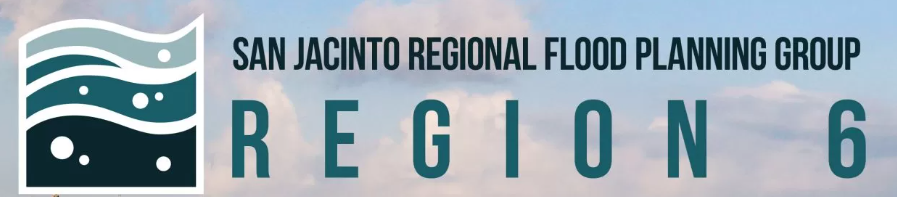 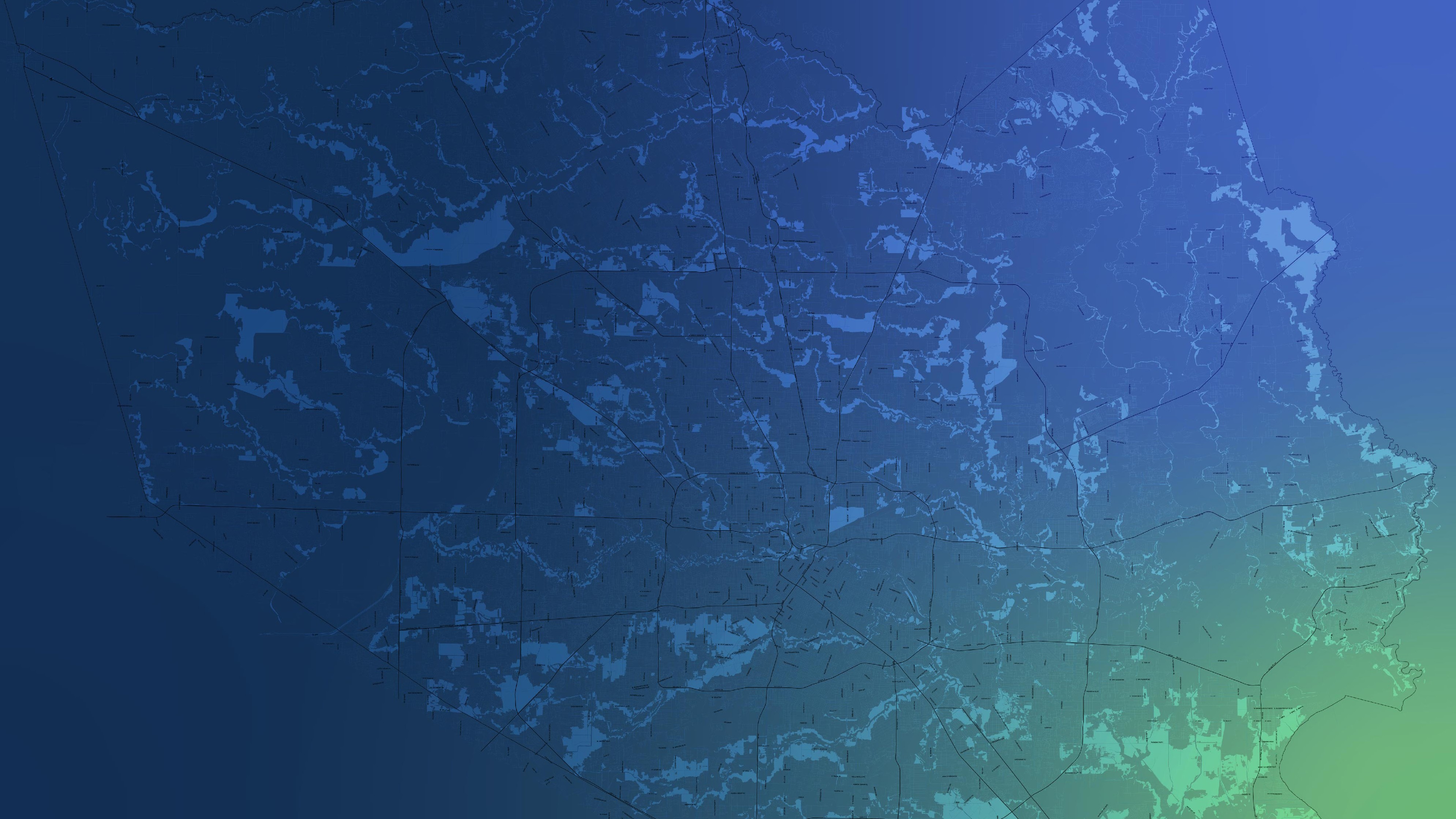 ITEM 8Update by the Project Sponsor regarding the application for grant funds and contract with TWDB, on behalf of the RFPG
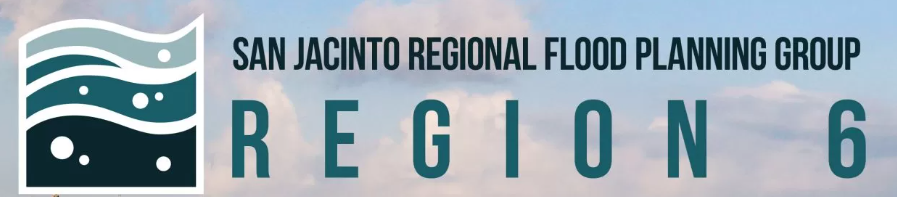 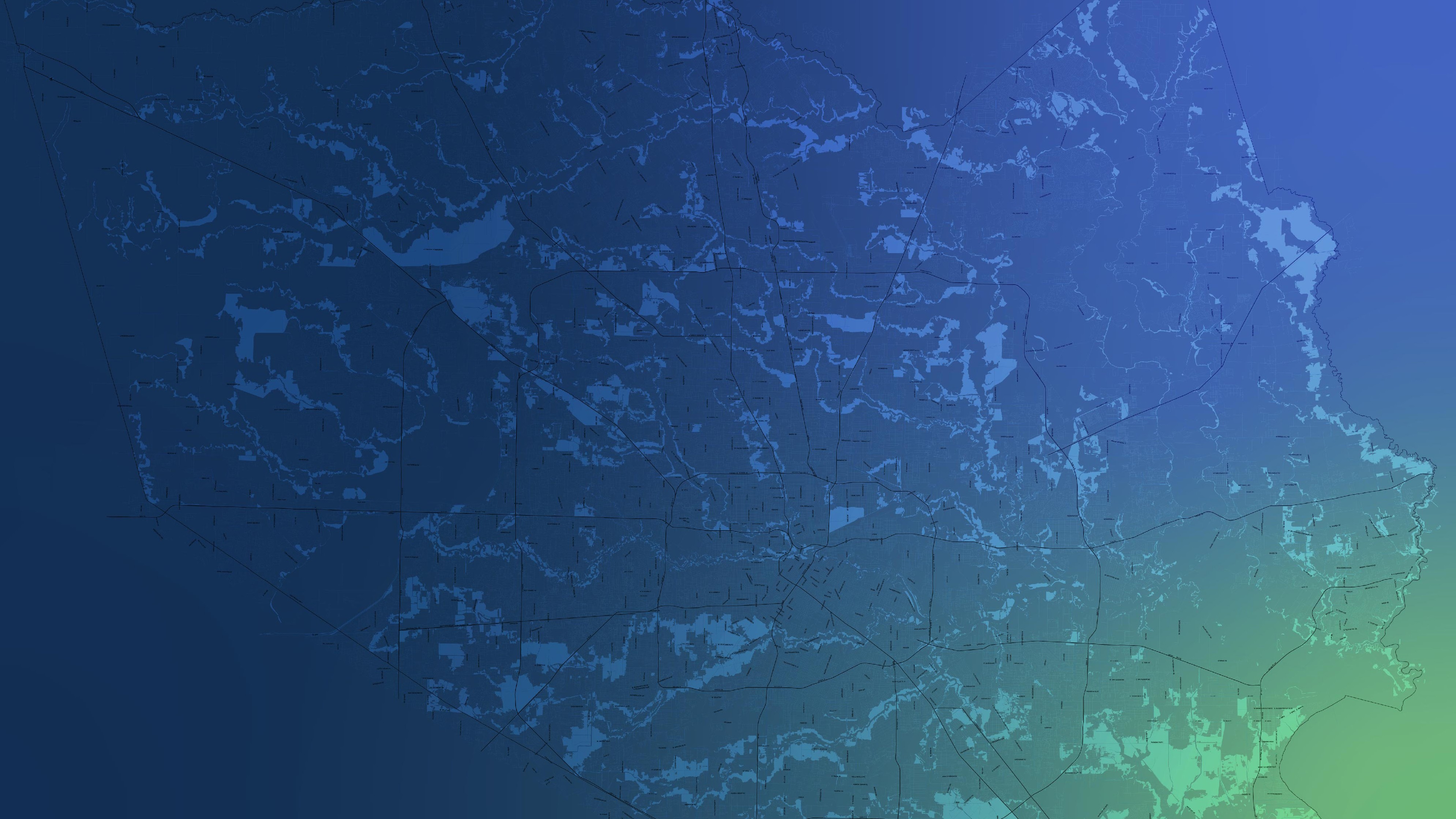 ITEM 9Discussion and possible action related to issuing the Request for Qualifications for and beginning the procurement process of the Technical Consultant for the 2028 Regional Flood Planning Cycle in accordance with applicable federal, state and the local sponsor’s procurement requirements
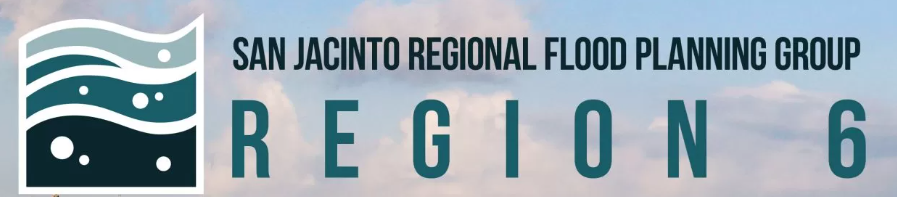 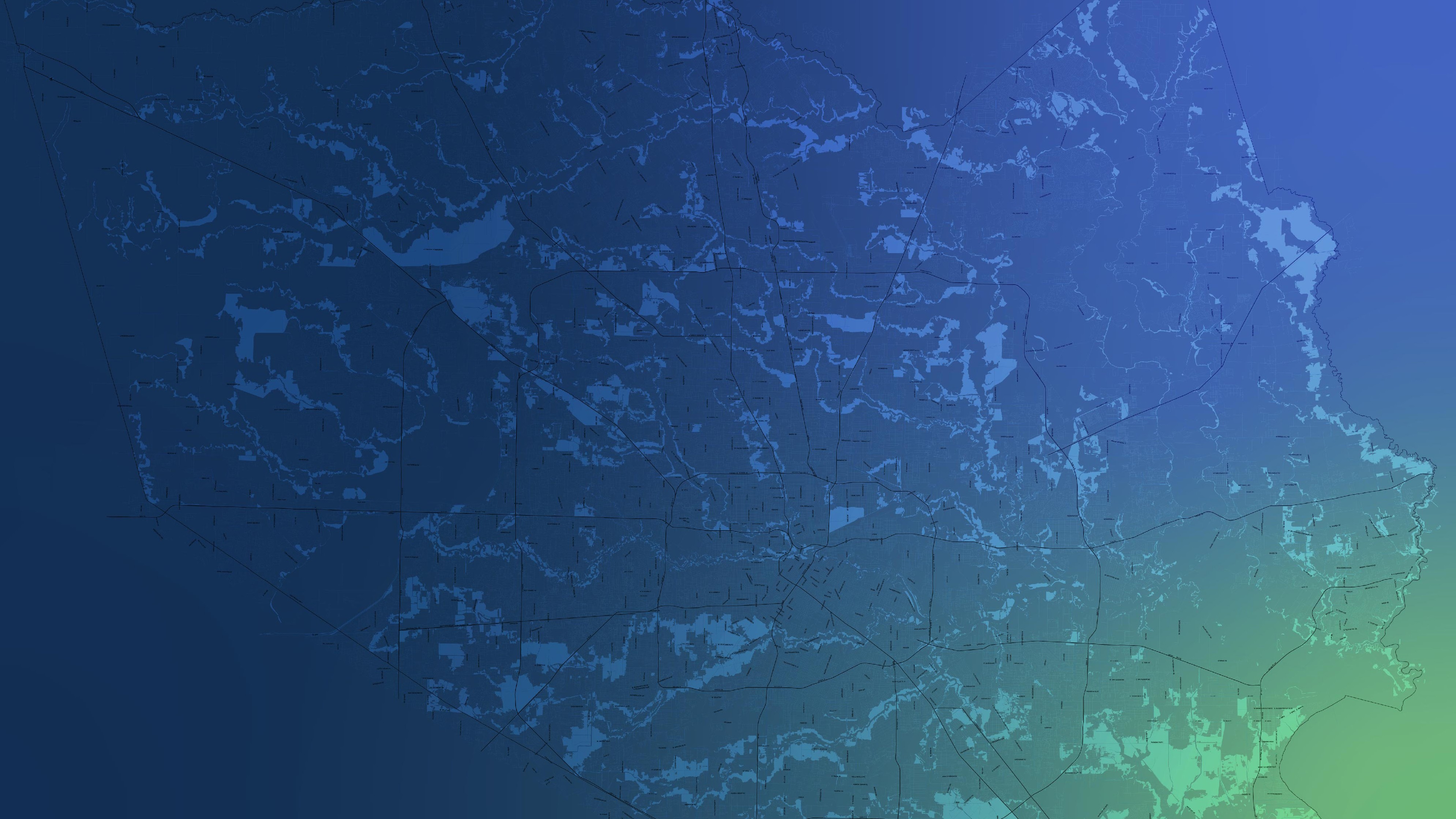 ITEM 10Presentation and Update from the Technical Consultant on the development of the Regional Flood Plan
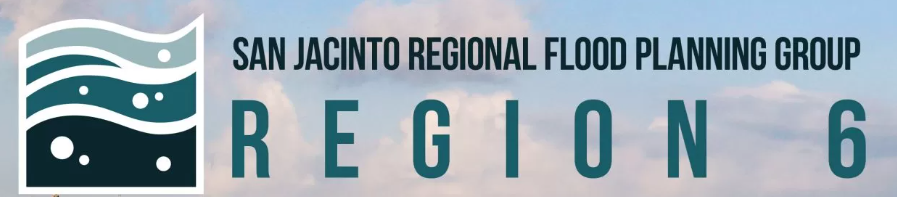 Technical Consultant Update
December 14, 2023
[Speaker Notes: Introduction]
Agenda
Updates since October RFPG Meeting

Upcoming Schedule Milestones
Updates Since October RFPG Meeting
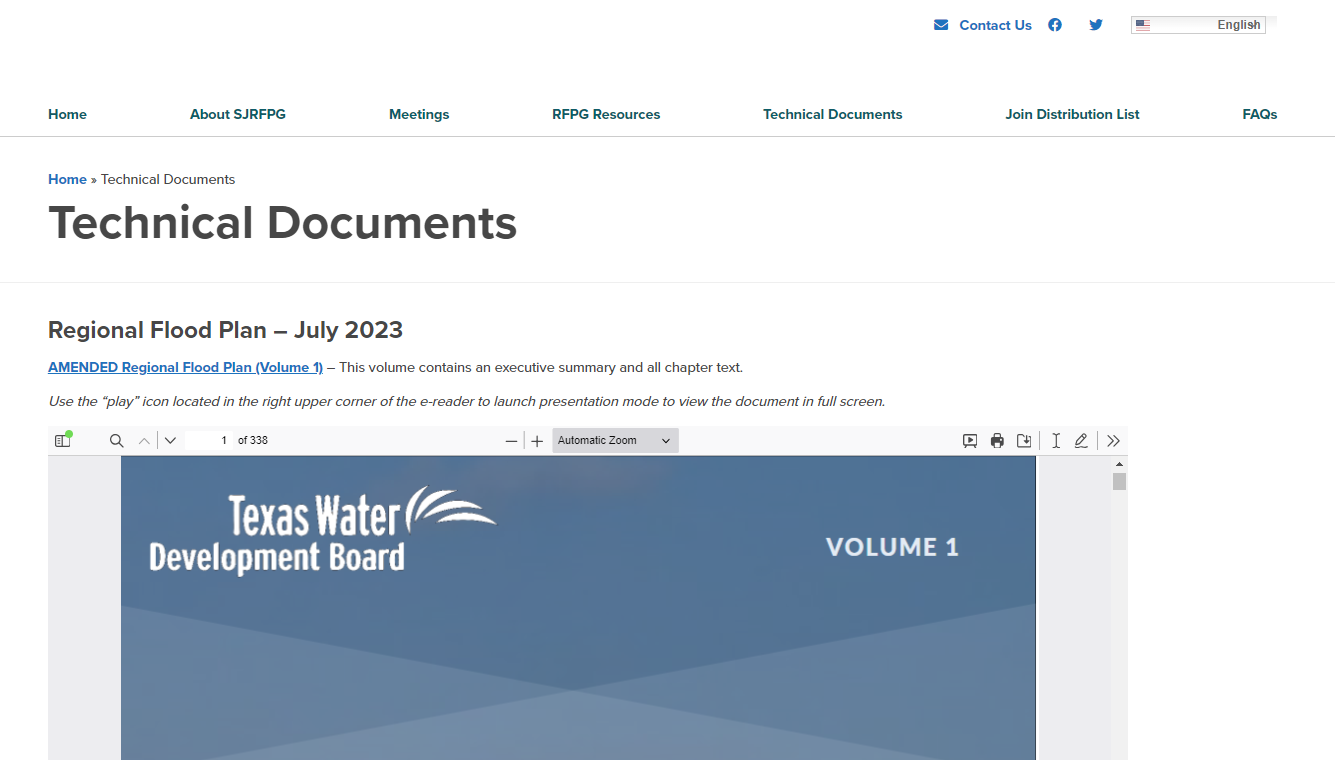 TWDB Issued RFIs on the Amended RFP on November 7th. 
Responses and updated materials submitted on November 20th. 
Updates made to the Technical Documents tab and storymap on the website (sanjacintofloodplanning.org) to reflect the latest version of the RFP.
Updates Since October RFPG Meeting
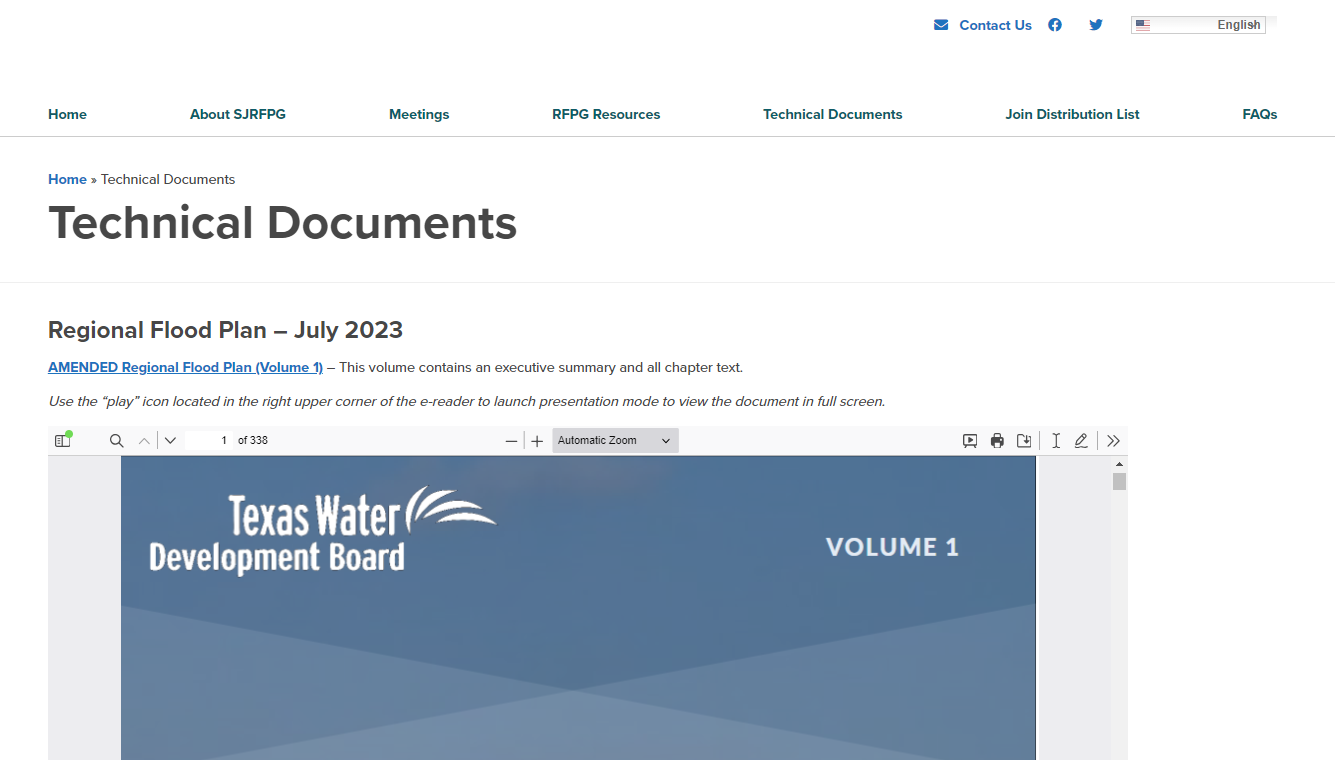 TWDB Issued RFIs on the Amended RFP on November 7th. 
Responses and updated materials submitted on November 20th. 
Updates made to the Technical Documents tab and storymap on the website (sanjacintofloodplanning.org) to reflect the latest version of the RFP.
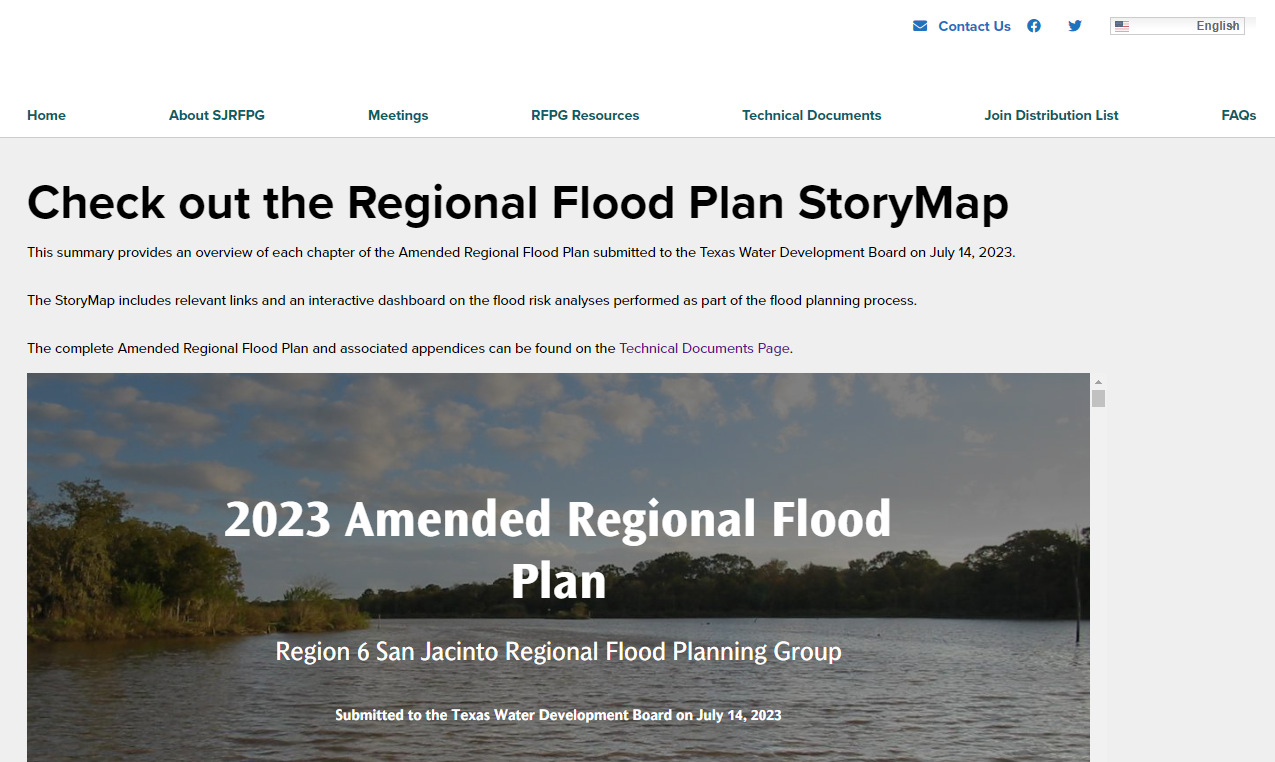 Updates Since October RFPG Meeting
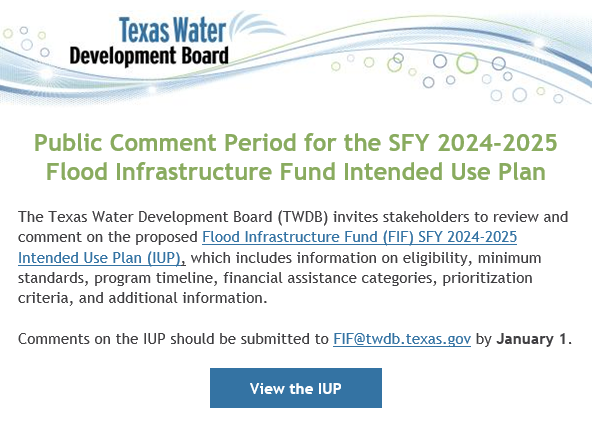 TWDB published Flood Infrastructure Fund Intended Use Plan (IUP)
Eblast distributed to San Jacinto RFPG contact database December 11th.
To be discussed in depth under Agenda Item #12.
Upcoming Schedule Milestones
1
1
1
September
December
February
TWDB anticipated all contracting across the state between sponsors and technical consultants to be executed, at the latest, by Sep 2024
RFPG meeting to authorize the local sponsor to issue RFQ for 2028 RFP TC

Discuss comments on the Draft FIF IUP

Final reimbursable date for 2023 RFP TC is Dec 29th
Deadline for local sponsor to apply for grant funds Feb 22nd 

Local sponsor to begin/continue contracting with TWDB

Procurement for TC can occur in parallel to contracting with TWDB
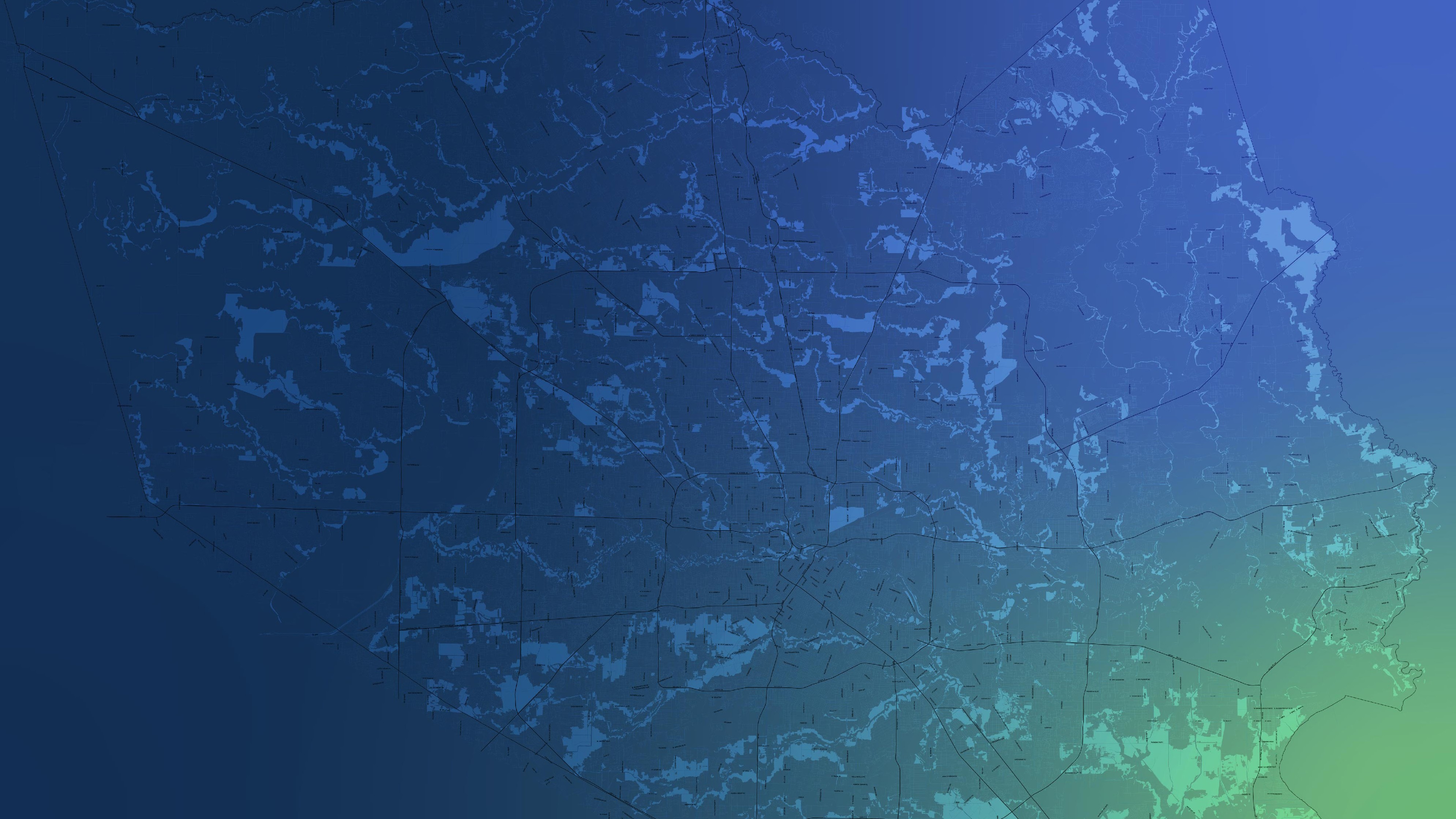 ITEM 11Approval and Certification of Administrative Expenses Incurred by The Project Sponsor for The Development of the Regional Flood Plan
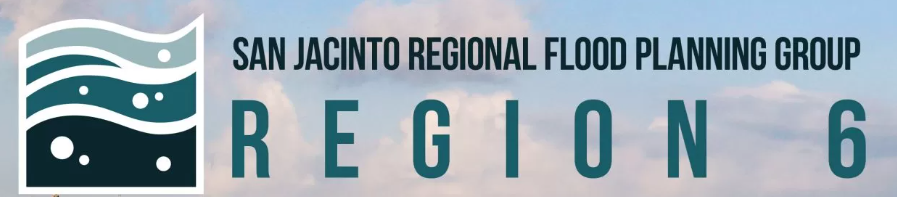 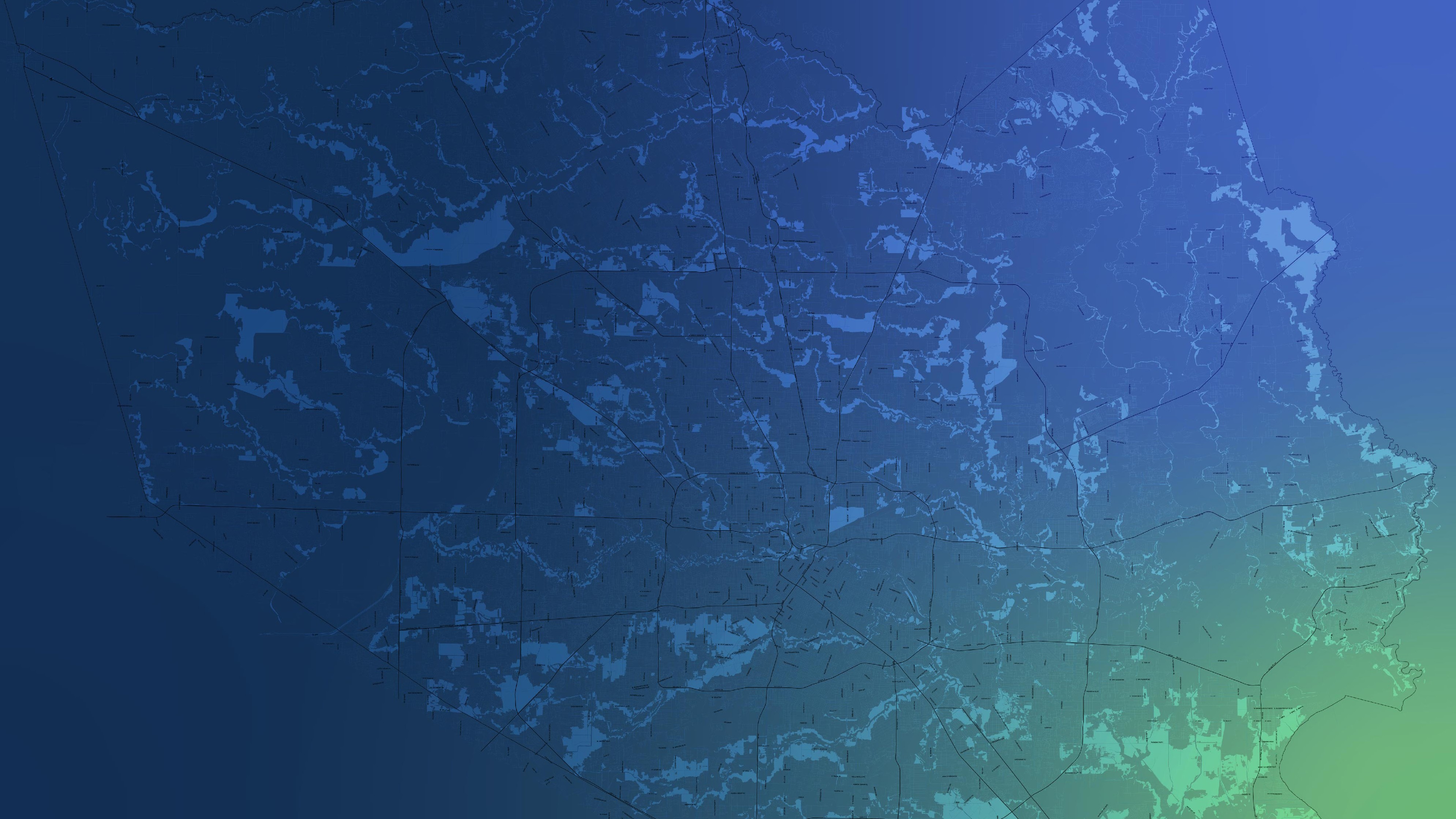 Administrative Expenses Incurred by Project Sponsor for 9/9/2023 – 11/17/2023
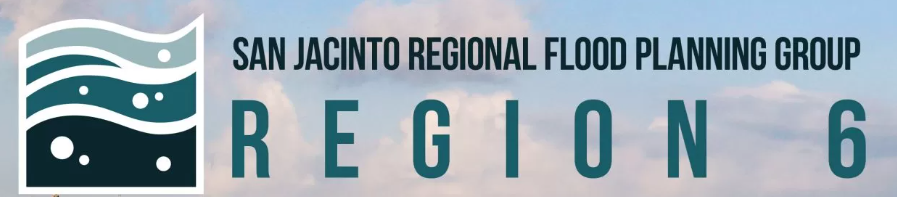 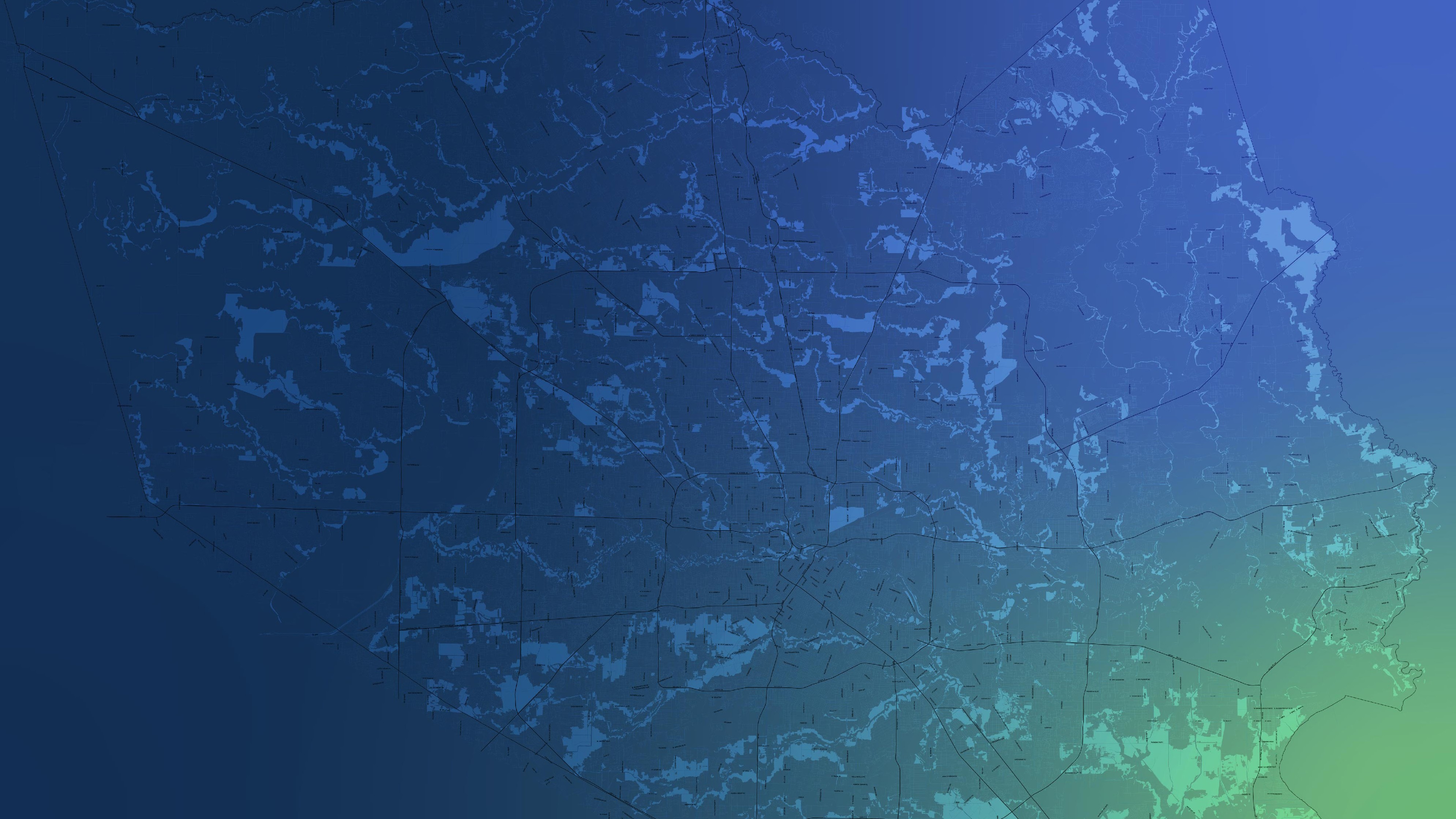 ITEM 12Presentation by the Technical Consultant and Discussion of the TWDB released Draft FY2024-2025 FIF Intended Use Plan (IUP)
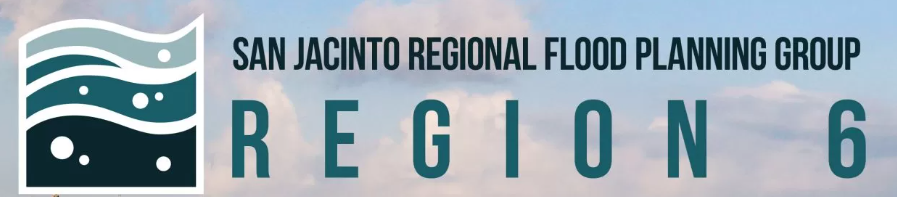 Agenda Item #12
December 14, 2023
Agenda
Discuss open request for comments by TWDB

Provide Overview of Draft FIF IUP

Discuss approach/need to issue San Jacinto RFPG comments
Call for Comments
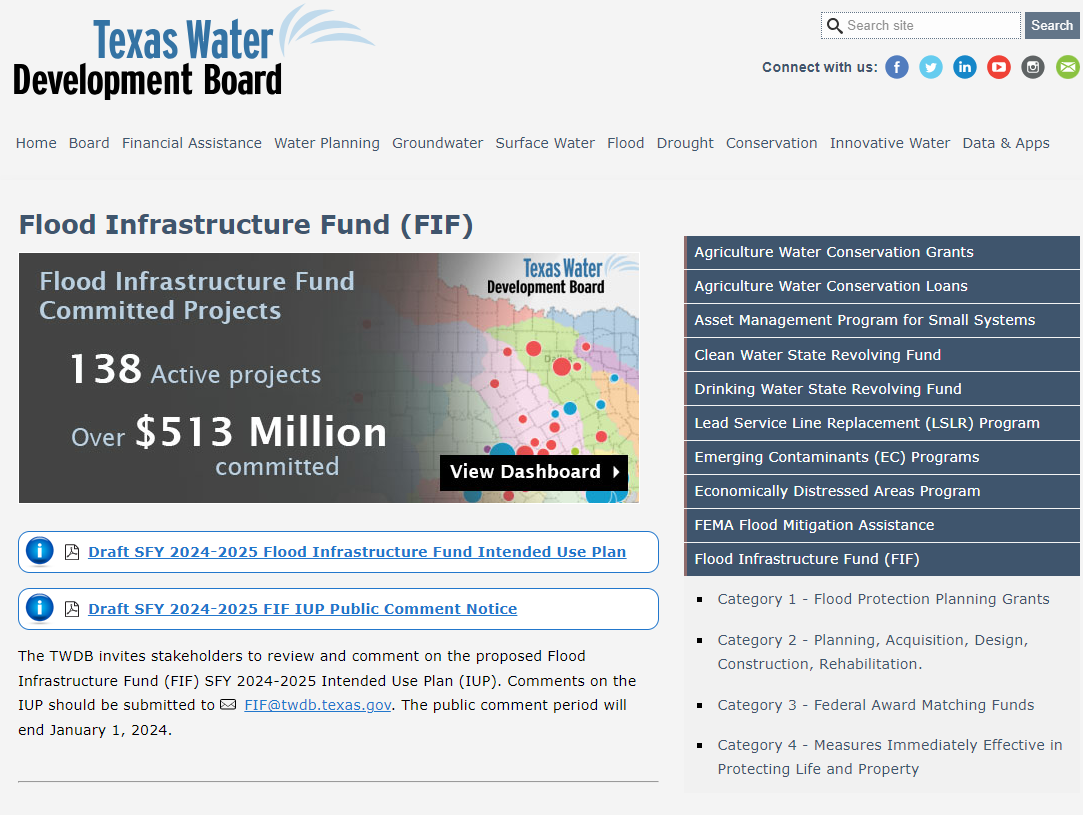 Public Comments on Draft FIF IUP Due January 1, 2024.

Comments to be provided via email to FIF@twdb.texas.gov

Documents available at TWDB website
Draft IUP Overview
Covers 2024-2025
Distributes $375M ($625M appropriated by 88th legislative session)
Only FMEs, FMPs, and FMSs recommended in July 14, 2023 Amended Regional Flood Plans are eligible
Two step application process: Abridged and Complete Applications
Combination of grants and 0% interest loans
For federal matching funds, applicant must have an existing federal award (e.g. FMA FY 2019-2022 may receive 70% grant for local match)
Prioritization is primarily based on state flood plan ranking
Grant/loan percentage is based primarily on AMHI (income), with some consideration for rural and NBS
Draft IUP Overview
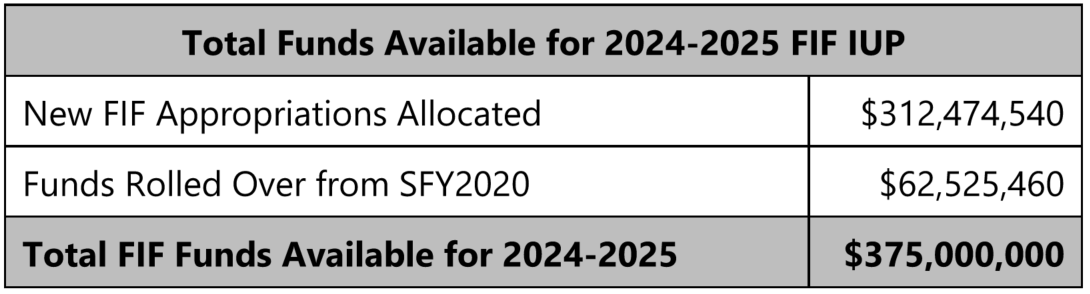 Max total grant allocation is 50% ($187,500,000)
Max single project grant application is 10% ($18,750,000)
Draft IUP Overview
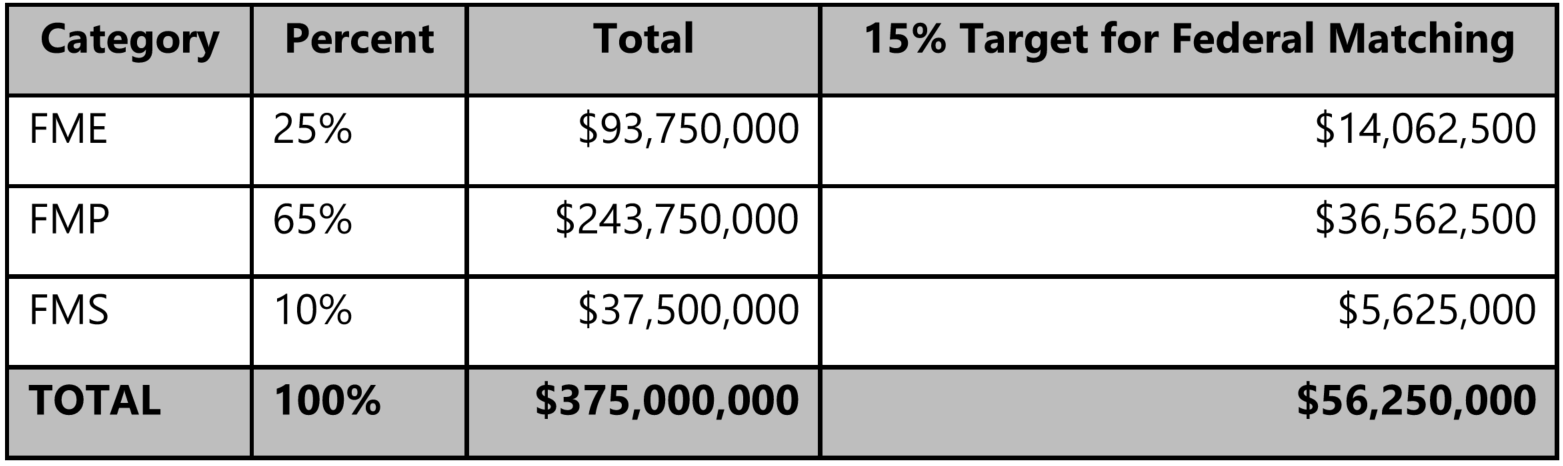 Draft IUP Overview
First round categories replaced by FMX categories
Flood Management Evaluations
Watershed Studies, feasibility assessments, flood control planning
FEMA FIRM Mapping is NOT eligible
Design is NOT eligible
Flood Mitigation Projects
Design and construction of projects – structural or non-structural
Flood Management Strategies
Policies and regulations, buyouts, public outreach, flood warning systems
Draft IUP Overview
Anticipated FIF Application Process:
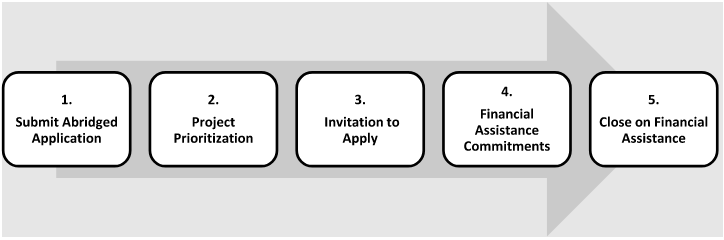 San Jacinto RFPG Comments
Objective for discussion:
Discuss FIF IUP as a group to identify any feedback specific to the San Jacinto region

Decide how to submit feedback on behalf of the SJRFPG and how the Technical Consultant team can support
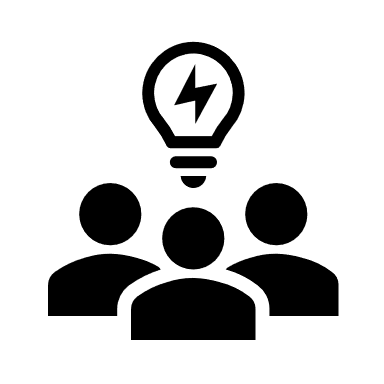 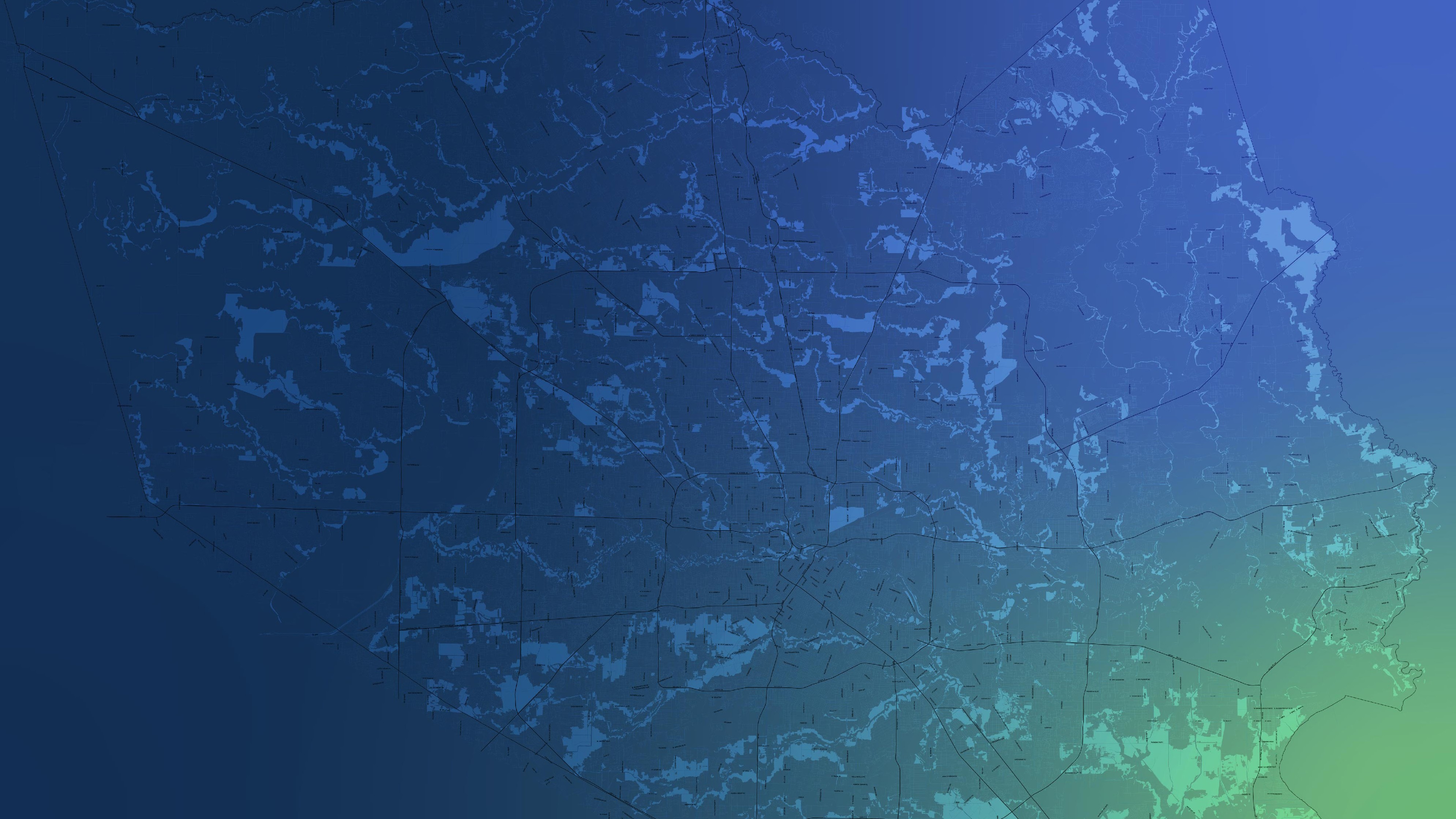 ITEM 13Presentation of 2023 Planning Group Key Dates and Deadlines:a.	Upcoming Planning Schedule Milestonesb.	Next RFPG Planning Meeting to be held on February 8, 2024
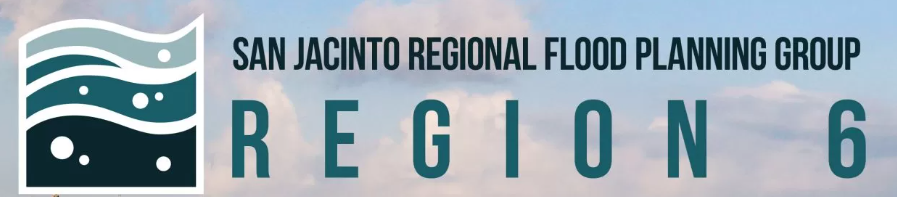 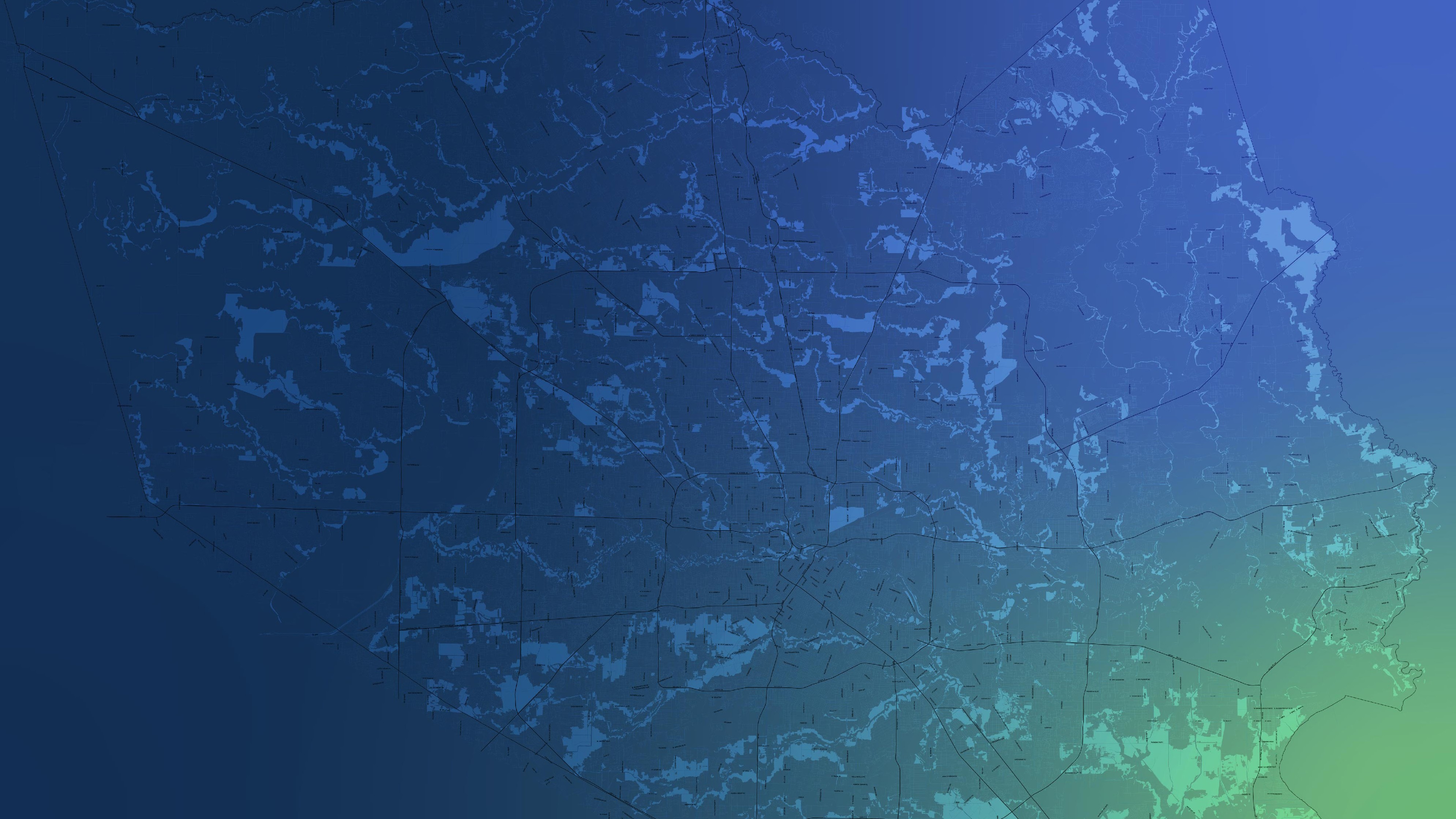 ITEM 14Update and Discussion Pertaining to In-Person RFPG Meeting Location(s)
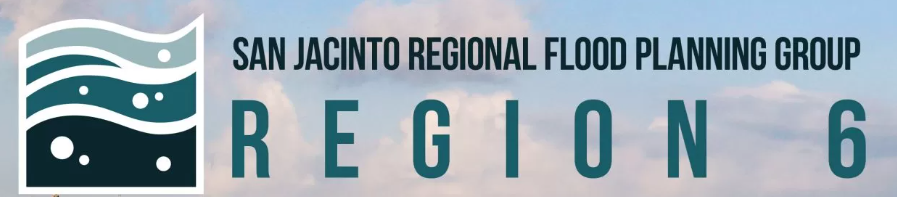 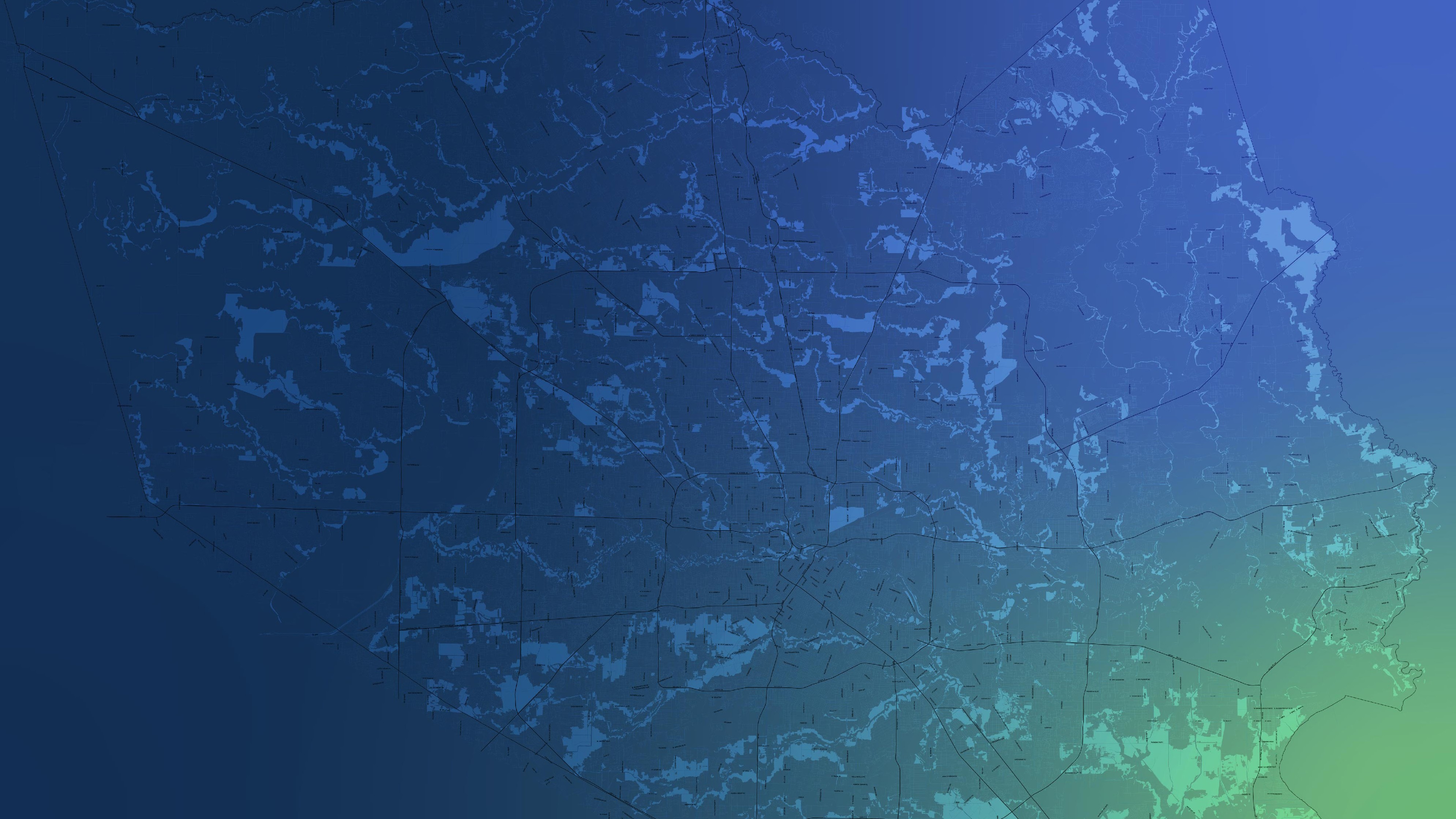 ITEM 15Discussion Regarding Necessary Changes or Updates to the SJRFPG By-Laws
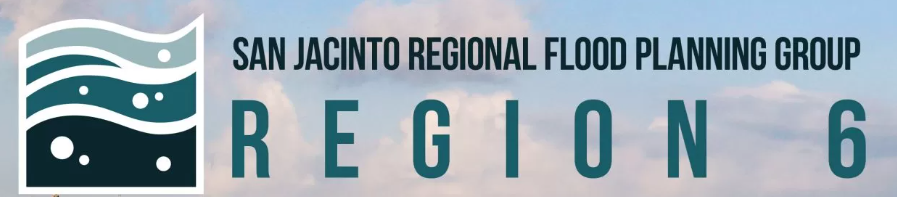 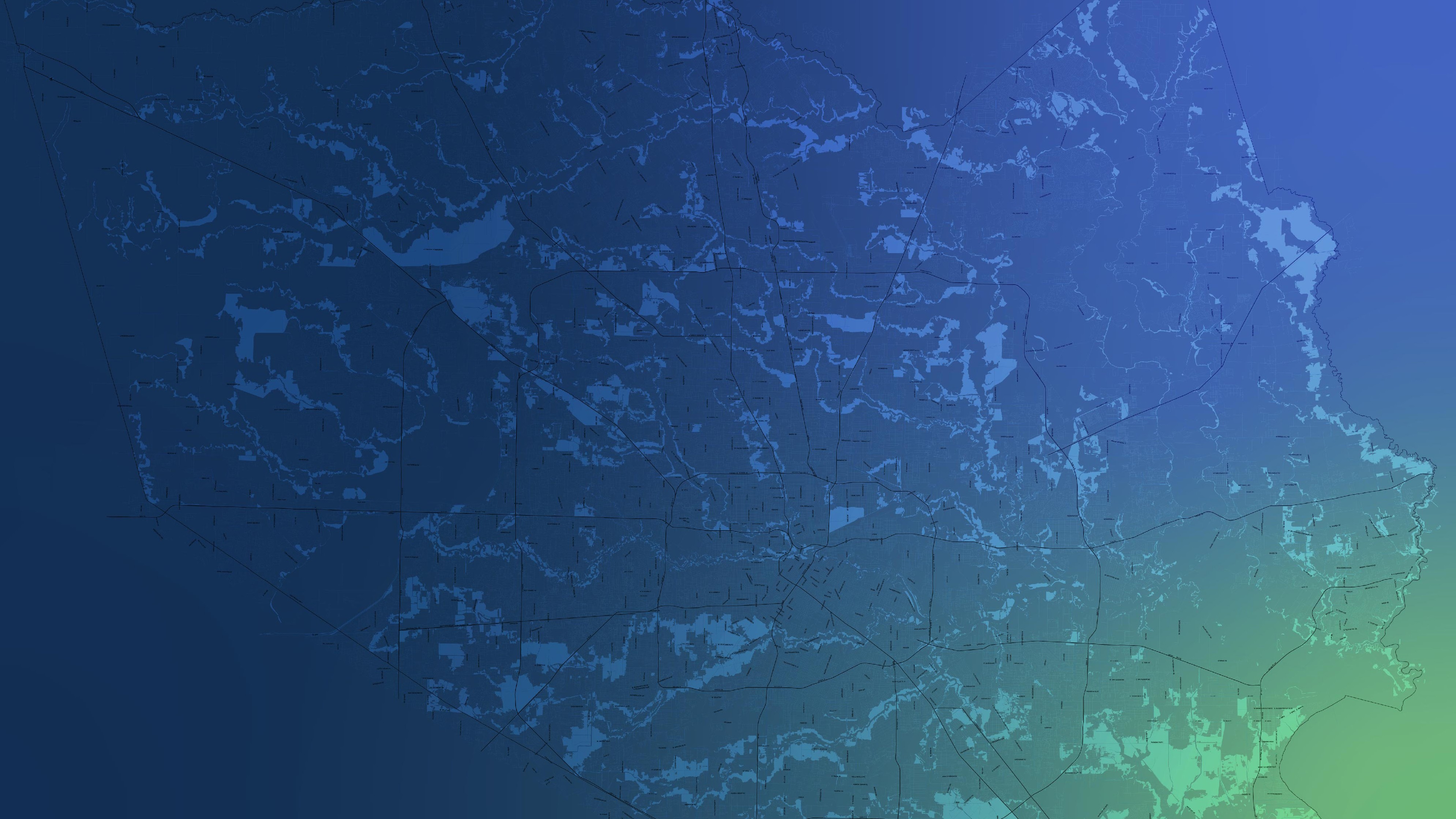 ITEM 16Consider Agenda Items for Next Meeting
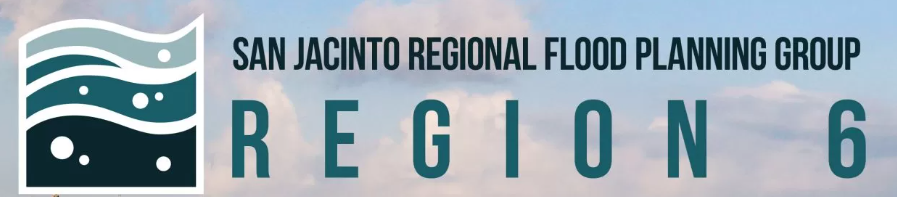 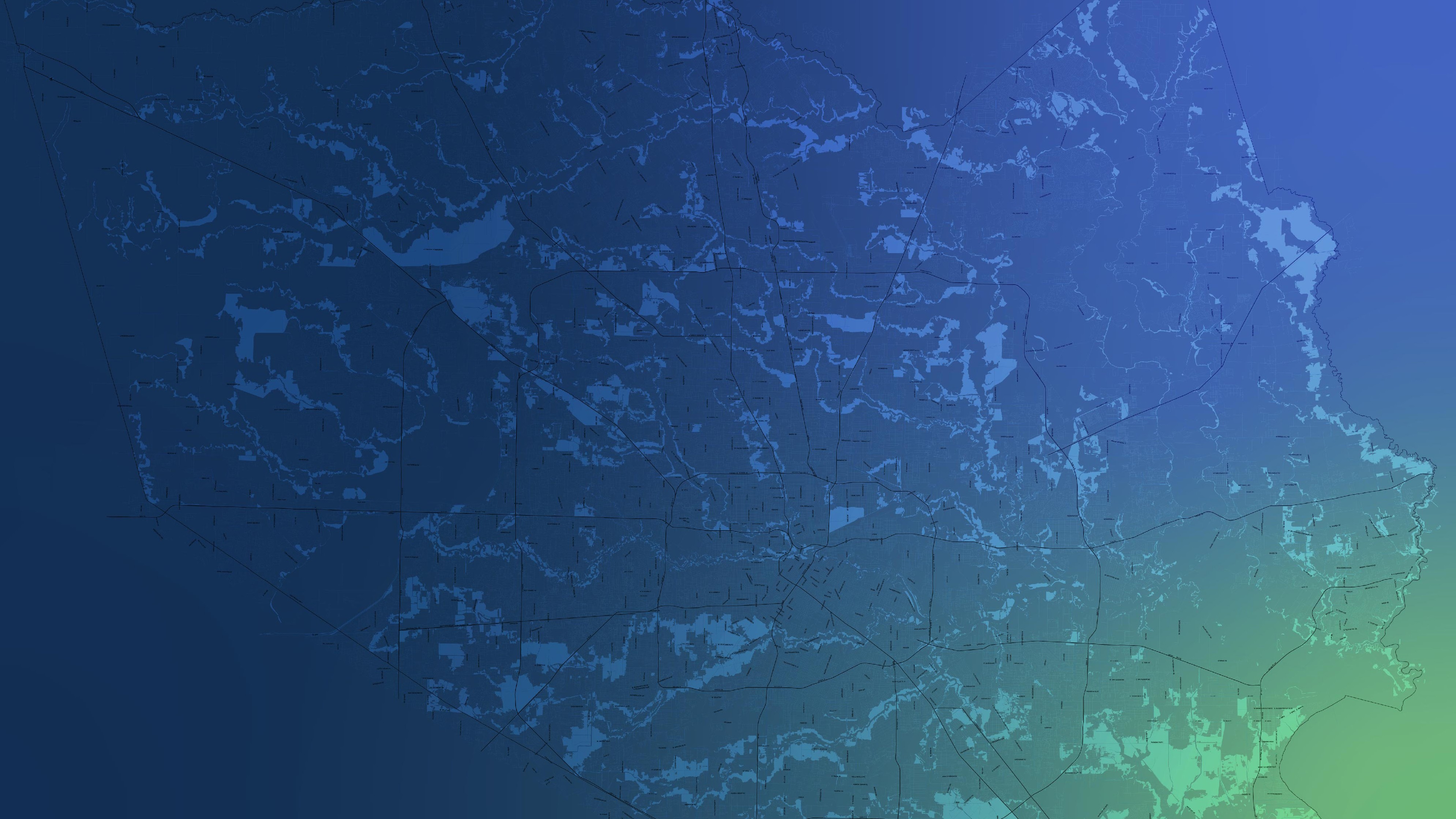 ITEM 17Public Comments – Limit 3 Minutes Per Person
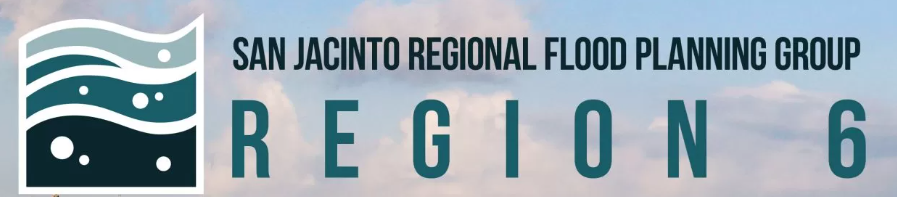 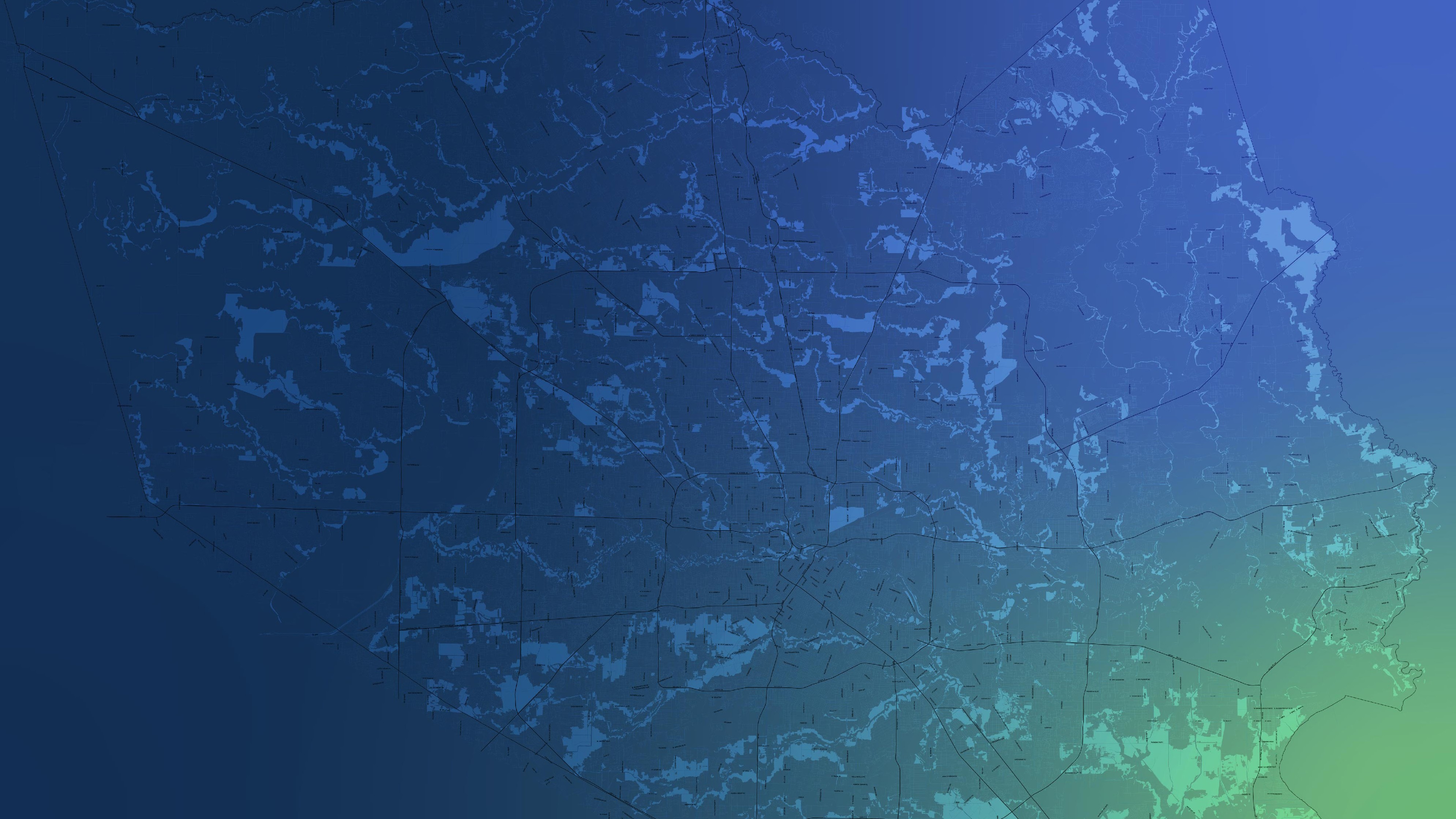 ITEM 18Adjournment
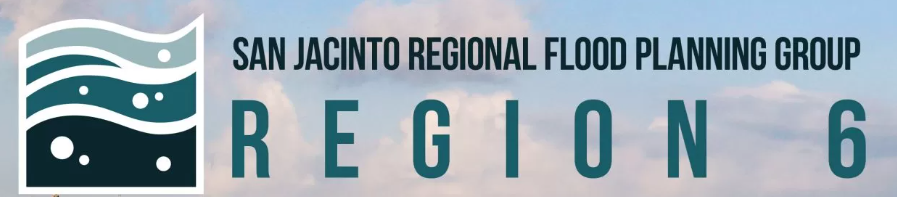 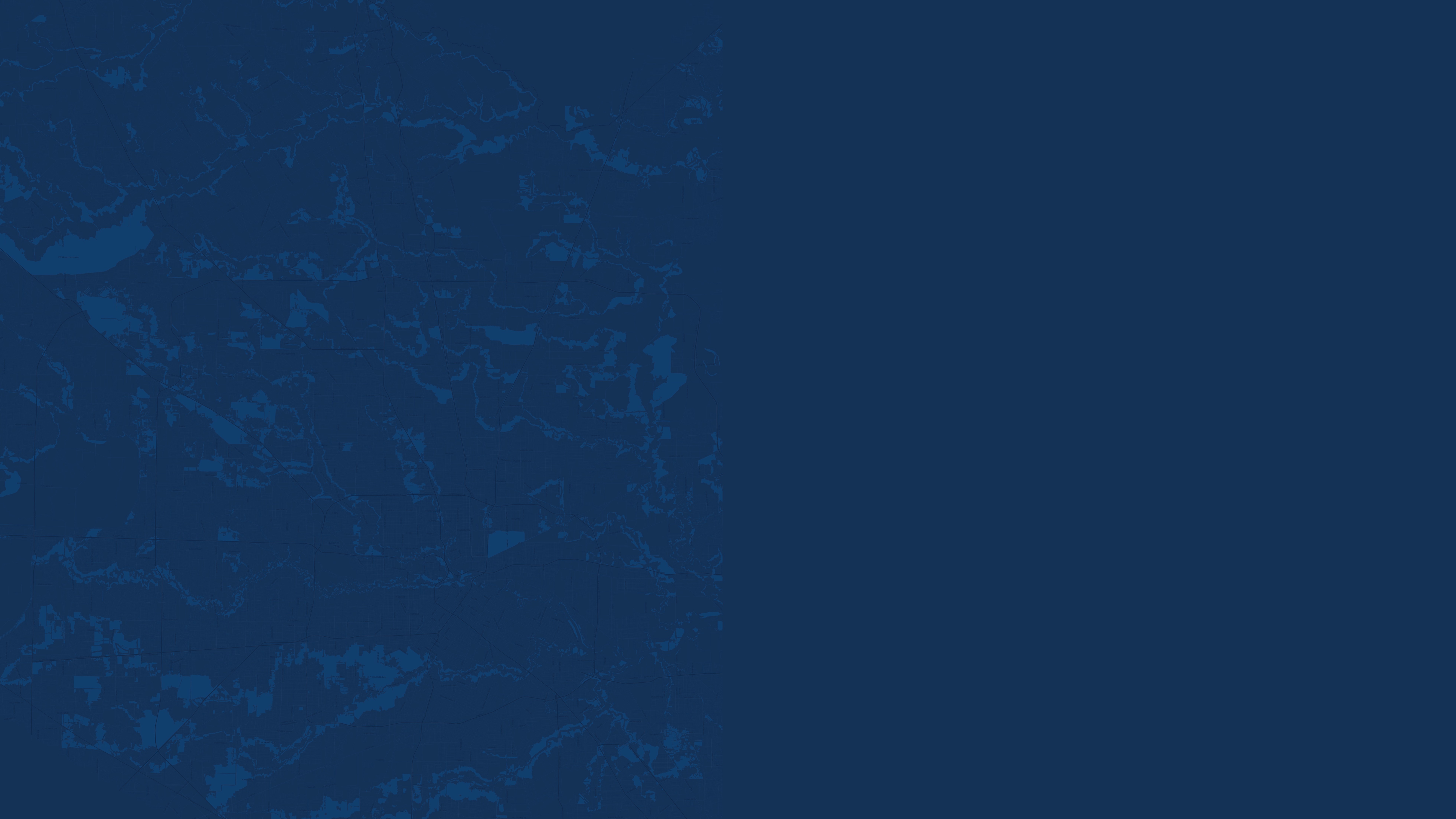 Thank You !
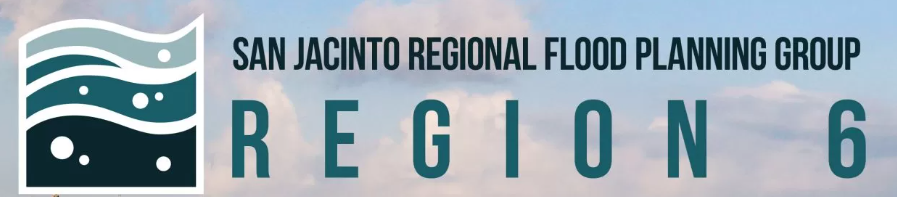